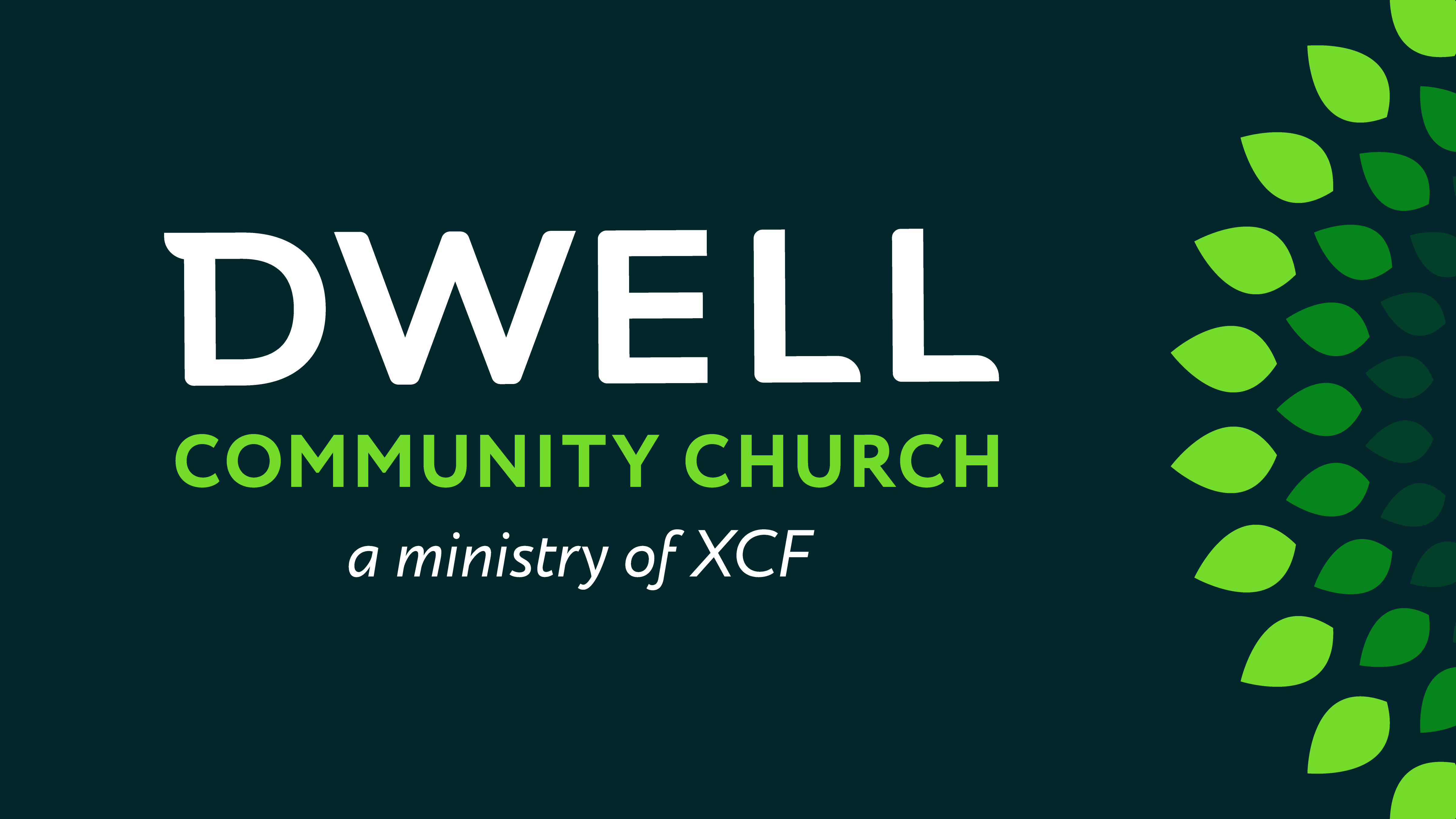 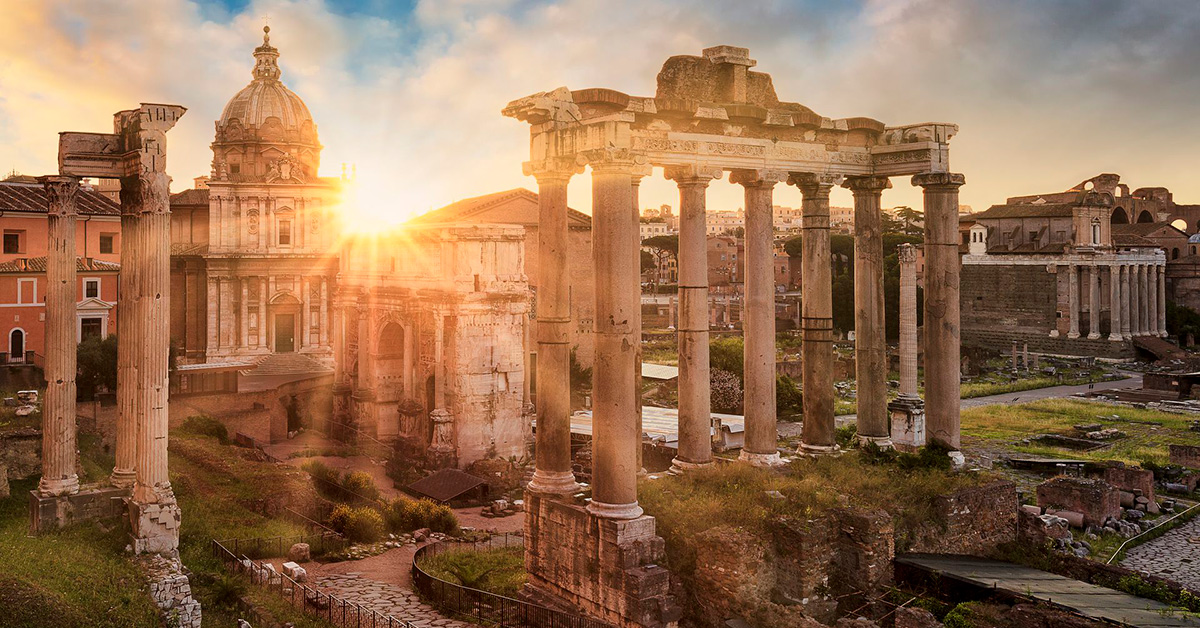 R O M A N S
Romans 7:14-8:4 
The Law of the Spirit
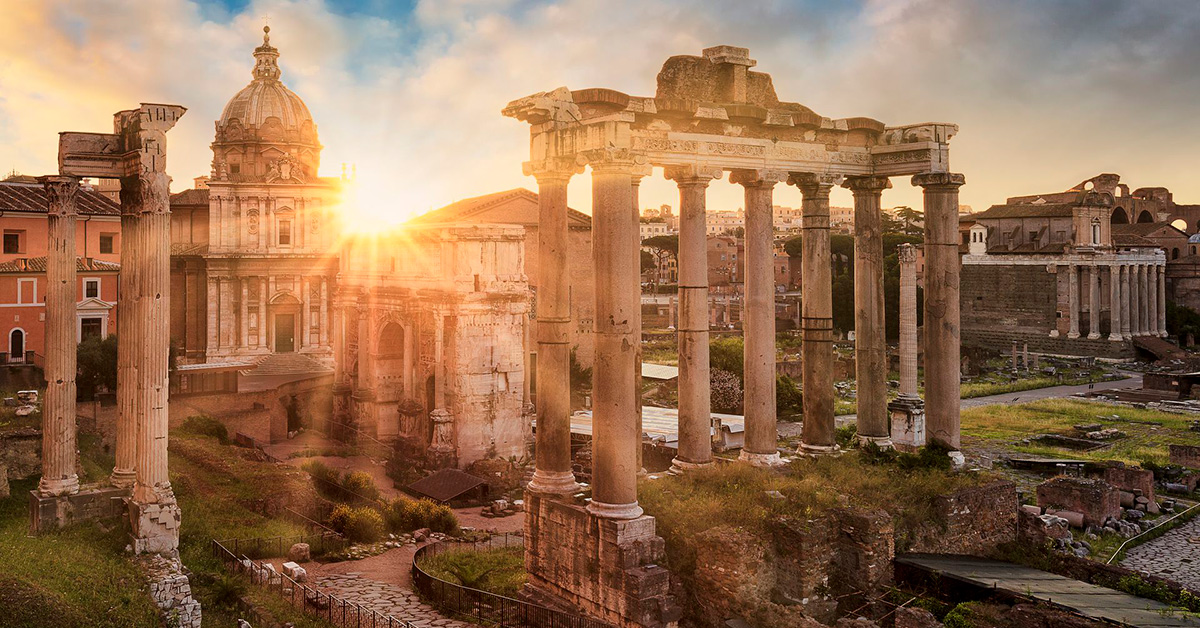 R O M A N S
The radical proposition of Romans 5-8…
Chapter 5-8 “Sanctification”
So what method do we use to change?
It was about this time I conceived the bold and arduous project of arriving at moral perfection. I wished to live without committing any fault at any time; I would conquer all that either natural inclination, custom, or company might lead me into. As I knew, or thought I knew, what was right and wrong, I did not see why I might not always do the one and avoid the other.
So what method do we use to change?
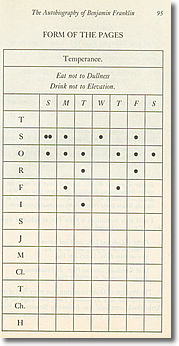 So what method do we use to change?
But I soon found I had undertaken a task of more difficulty than I had imagined. While my care was employed in guarding against one fault, I was often surprised by another; habit took the advantage of inattention; inclination was sometimes too strong for reason.
So what method do we use to change?
In truth, I myself incorrigible with respect to Order; and now I am grown old, and my memory bad, I feel very sensibly the want of it. But, on the whole … I never arrived at the perfection I had been so ambitious of obtaining, but fell far short of it…
And how much more challenging is real spiritual growth?
So what method do we use to change?
“legalism”
Romans 7:14 For we know that the Law is spiritual, but I am of flesh, sold into bondage to sin. 15 For what I am doing, I do not understand; for I am not practicing what I would like to do, but I am doing the very thing I hate. 16 But if I do the very thing I do not want to do, I agree with the Law, confessing that the Law is good.
So what method do we use to change?
Romans 7:14 For we know that the Law is spiritual, but I am of flesh, sold into bondage to sin. 15 For what I am doing, I do not understand; for I am not practicing what I would like to do, but I am doing the very thing I hate. 16 But if I do the very thing I do not want to do, I agree with the Law, confessing that the Law is good.
So what method do we use to change?
Rebellion + the Law = MORE Rebellion
Romans 7:14 For we know that the Law is spiritual, but I am of flesh, sold into bondage to sin. 15 For what I am doing, I do not understand; for I am not practicing what I would like to do, but I am doing the very thing I hate. 16 But if I do the very thing I do not want to do, I agree with the Law, confessing that the Law is good.
So what method do we use to change?
Rebellion + the Law = MORE Rebellion
Romans 7:14 For we know that the Law is spiritual, but I am of flesh, sold into bondage to sin. 15 For what I am doing, I do not understand; for I am not practicing what I would like to do, but I am doing the very thing I hate. 16 But if I do the very thing I do not want to do, I agree with the Law, confessing that the Law is good.
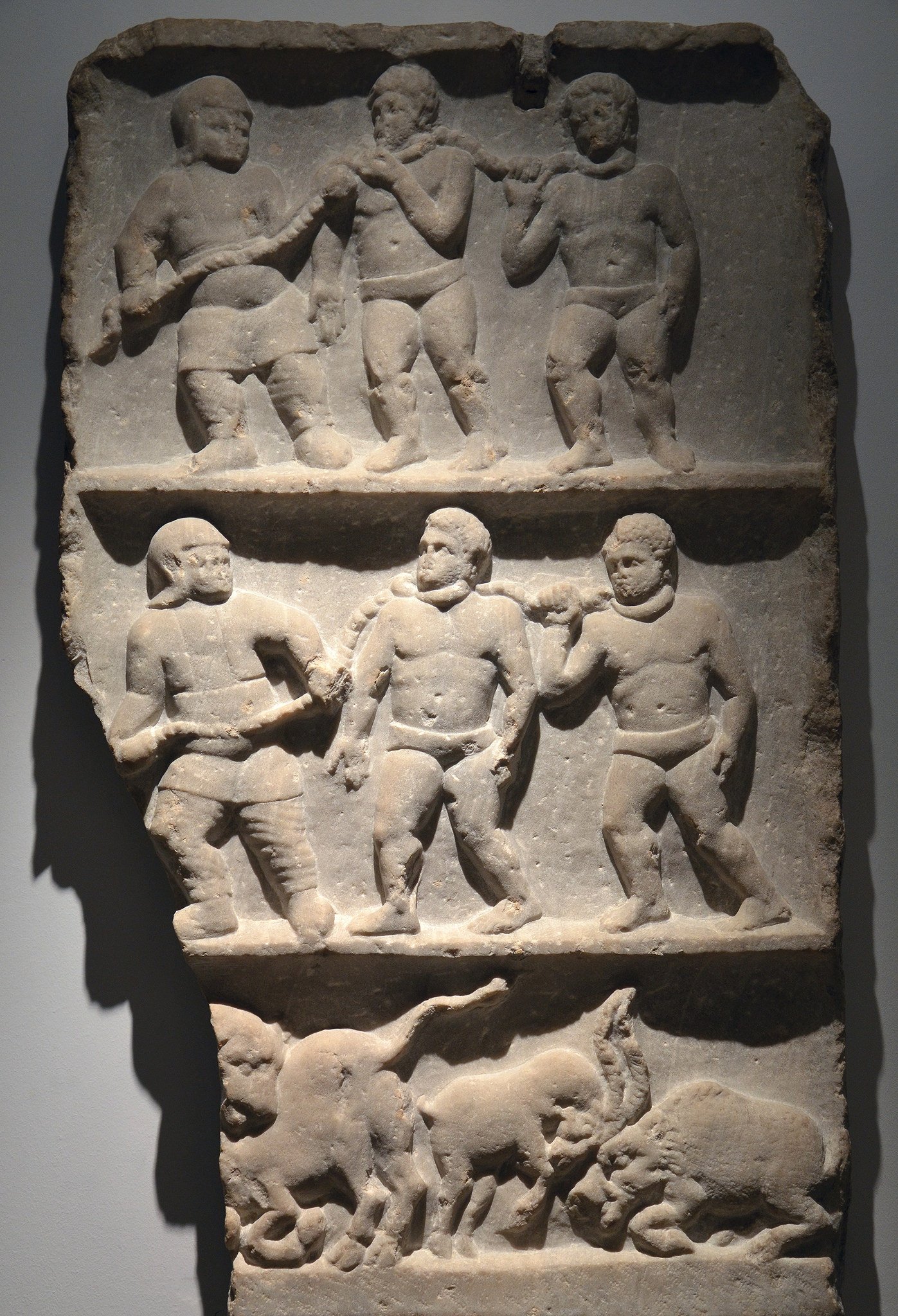 So what method do we use to change?
Rebellion + the Law = MORE Rebellion
Romans 7:14 For we know that the Law is spiritual, but I am of flesh, sold into bondage to sin. 15 For what I am doing, I do not understand; for I am not practicing what I would like to do, but I am doing the very thing I hate. 16 But if I do the very thing I do not want to do, I agree with the Law, confessing that the Law is good.
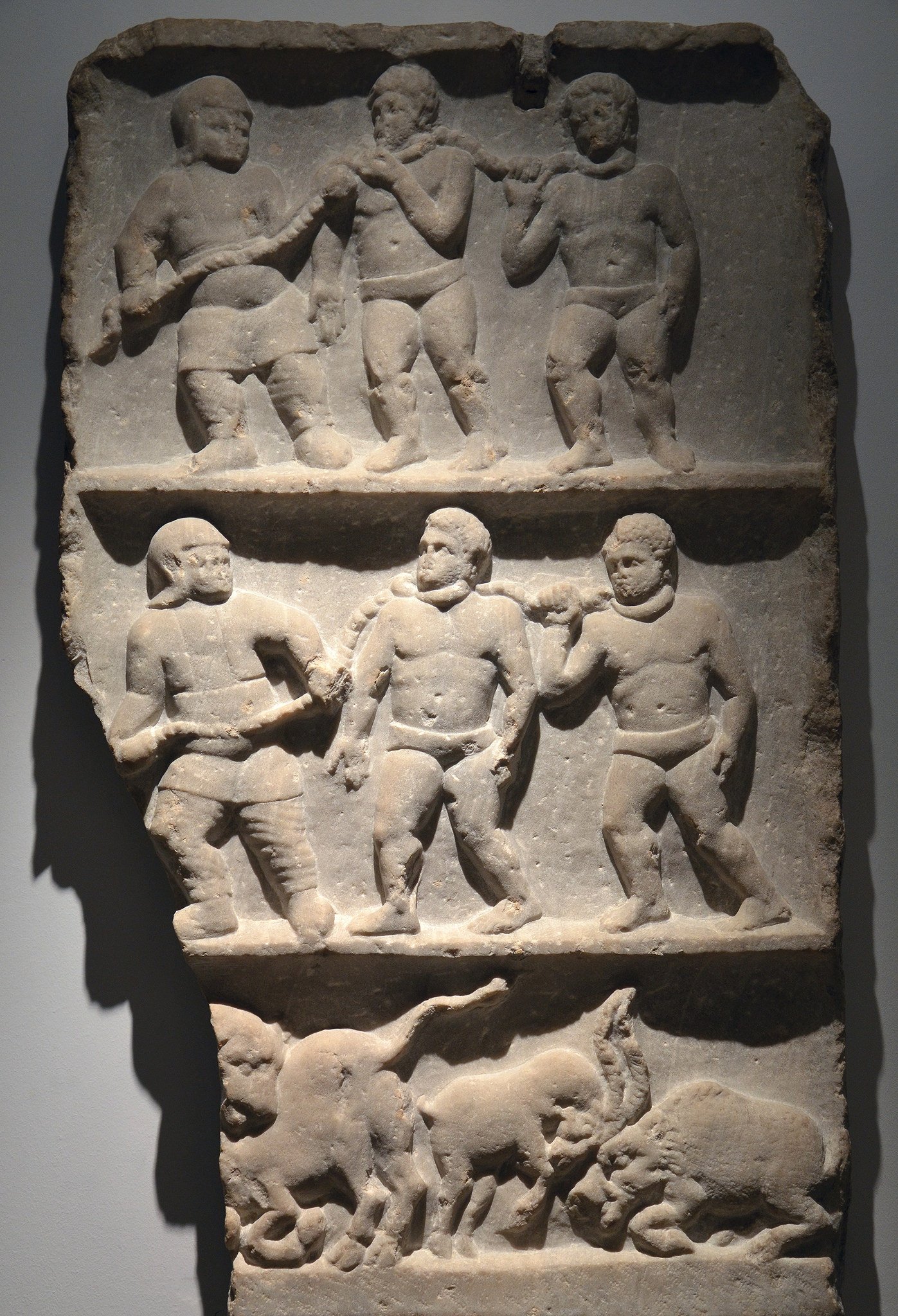 So what method do we use to change?
Paul’s experience with the 
“sanctification under the law” method
Romans 7:14 For we know that the Law is spiritual, but I am of flesh, sold into bondage to sin. 15 For what I am doing, I do not understand; for I am not practicing what I would like to do, but I am doing the very thing I hate. 16 But if I do the very thing I do not want to do, I agree with the Law, confessing that the Law is good.
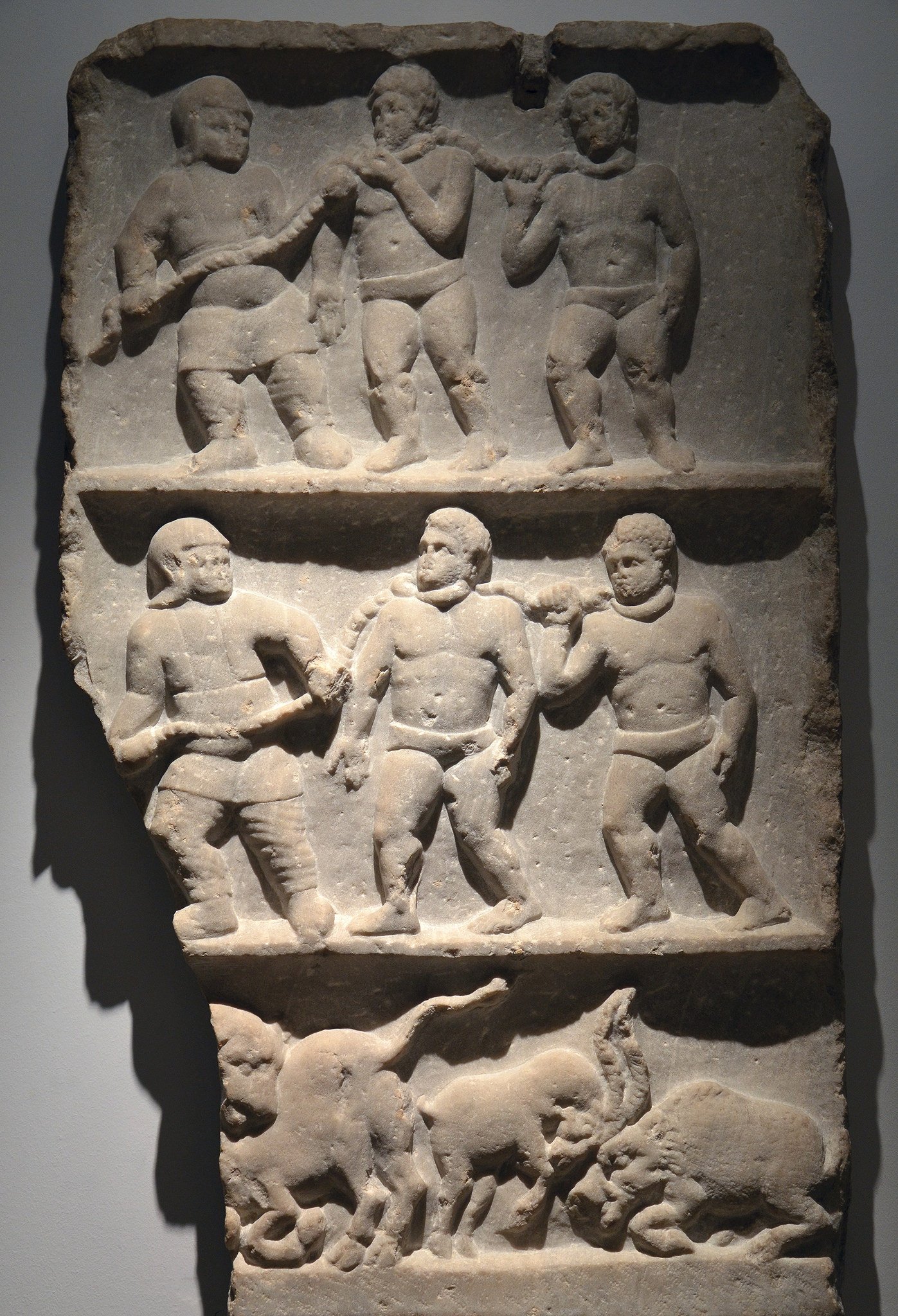 So what method do we use to change?
Paul’s experience with the 
“sanctification under the law” method
Romans 7:14 For we know that the Law is spiritual, but I am of flesh, sold into bondage to sin. 15 For what I am doing, I do not understand; for I am not practicing what I would like to do, but I am doing the very thing I hate. 16 But if I do the very thing I do not want to do, I agree with the Law, confessing that the Law is good.
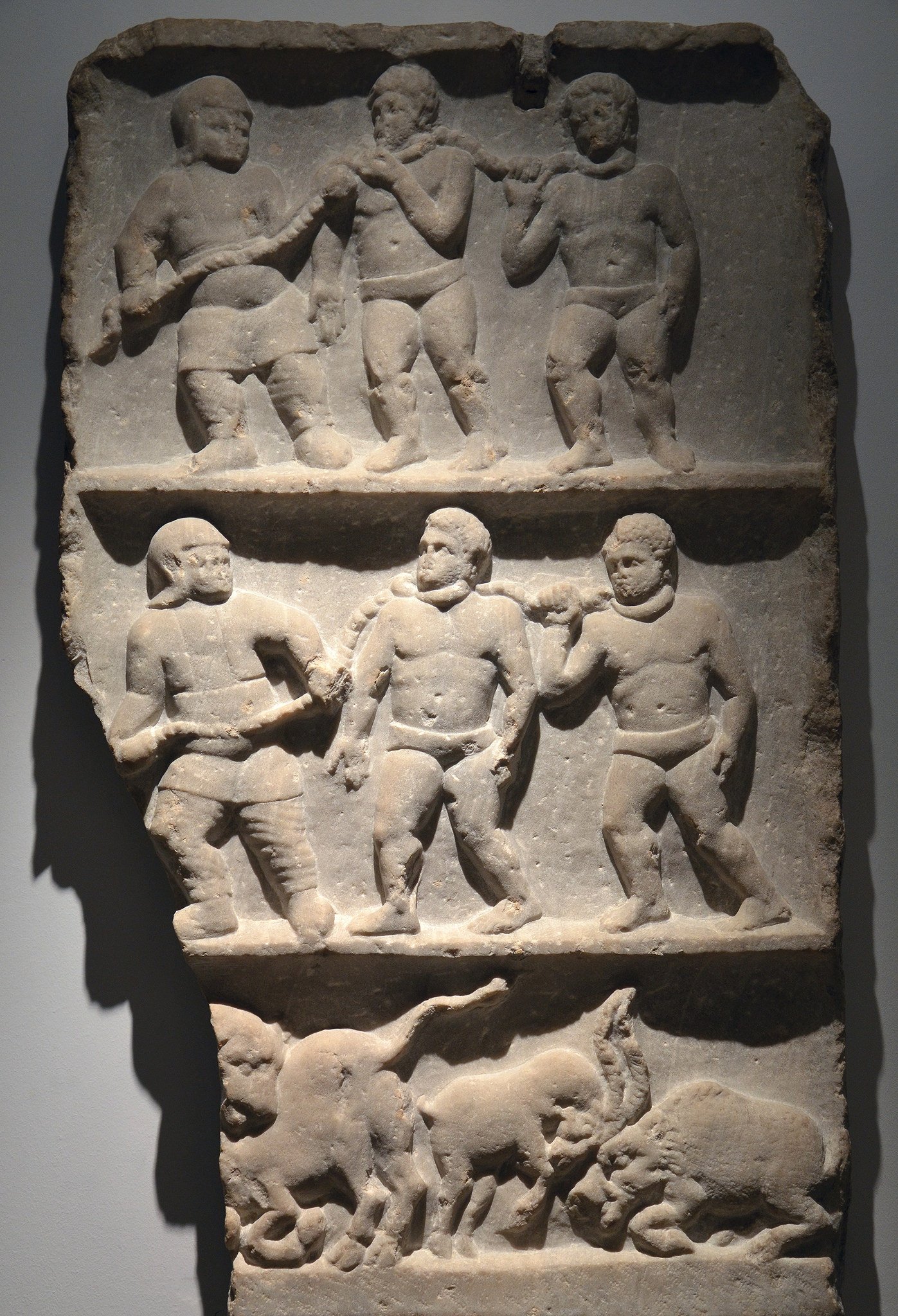 So what method do we use to change?
Paul’s experience with the 
“sanctification under the law” method
Romans 7:14 For we know that the Law is spiritual, but I am of flesh, sold into bondage to sin. 15 For what I am doing, I do not understand; for I am not practicing what I would like to do, but I am doing the very thing I hate. 16 But if I do the very thing I do not want to do, I agree with the Law, confessing that the Law is good.
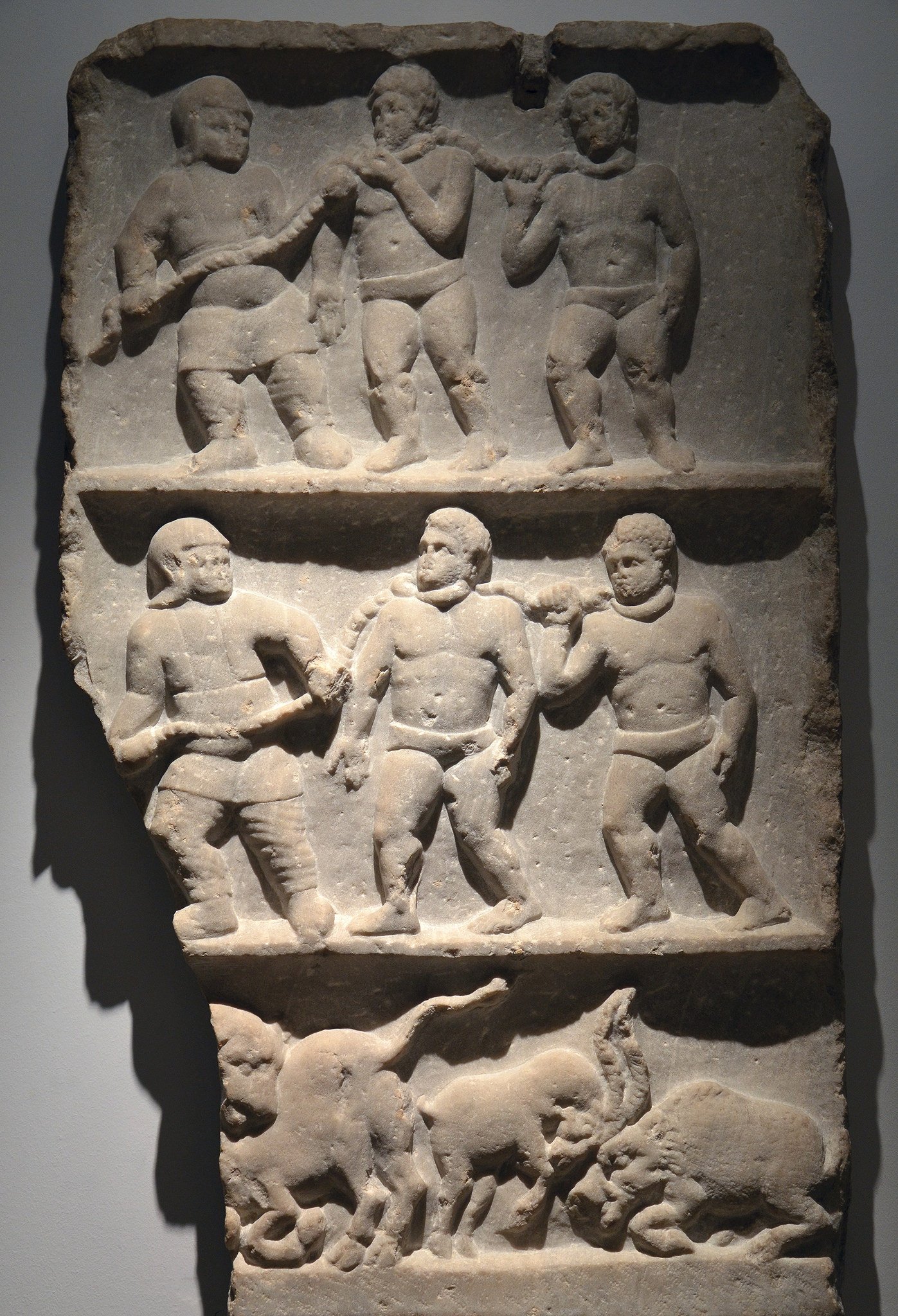 So what method do we use to change?
Paul’s experience with the 
“sanctification under the law” method
Romans 7:17 So now, no longer am I the one doing it, but sin which dwells in me. 18 For I know that nothing good dwells in me, that is, in my flesh; for the willing is present in me, but the doing of the good is not. 19 For the good that I want, I do not do, but I practice the very evil that I do not want. 20 But if I am doing the very thing I do not want, I am no longer the one doing it, but sin which dwells in me.
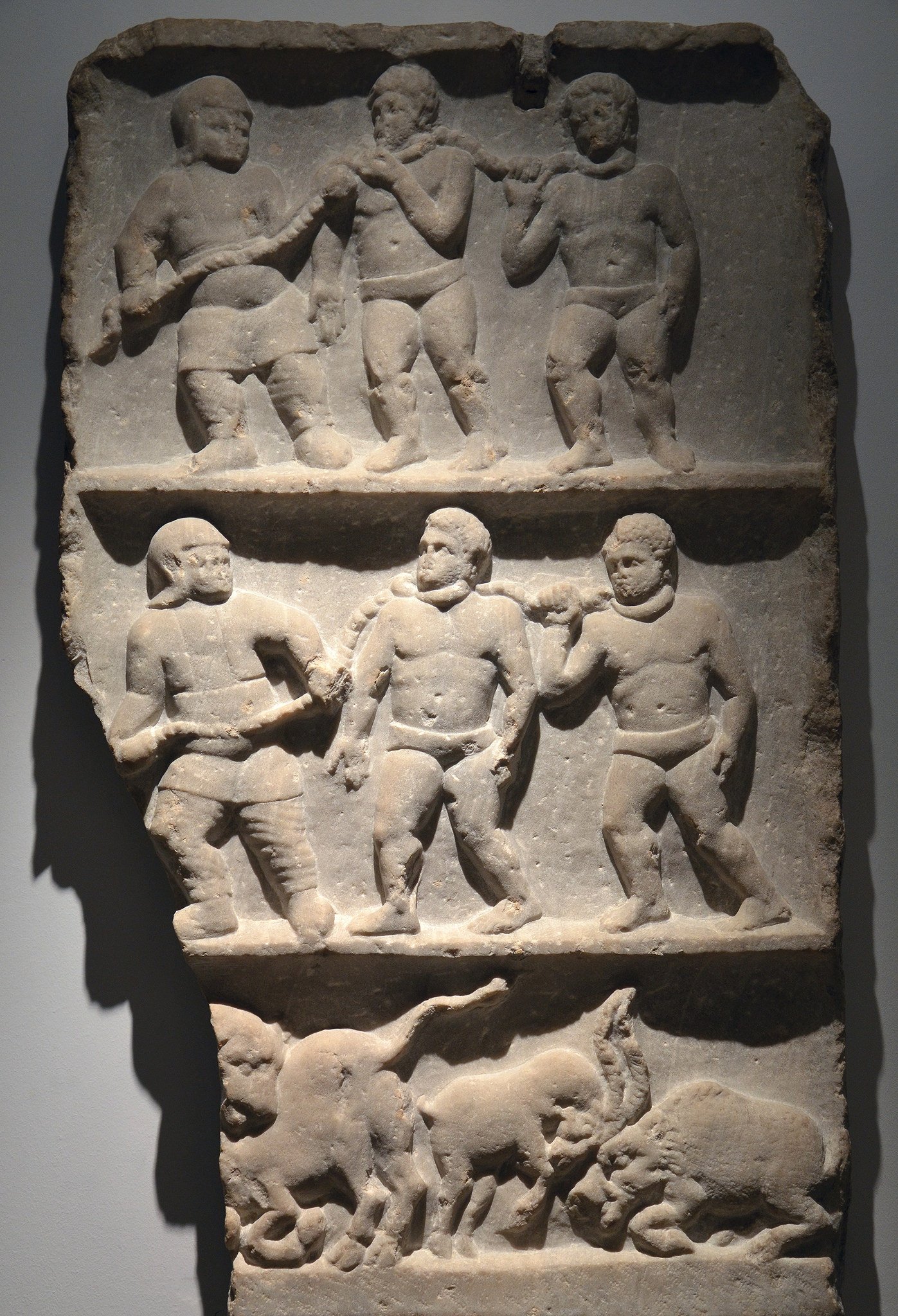 So what method do we use to change?
Something is overriding the will…
Paul’s experience with the 
“sanctification under the law” method
Romans 7:17 So now, no longer am I the one doing it, but sin which dwells in me. 18 For I know that nothing good dwells in me, that is, in my flesh; for the willing is present in me, but the doing of the good is not. 19 For the good that I want, I do not do, but I practice the very evil that I do not want. 20 But if I am doing the very thing I do not want, I am no longer the one doing it, but sin which dwells in me.
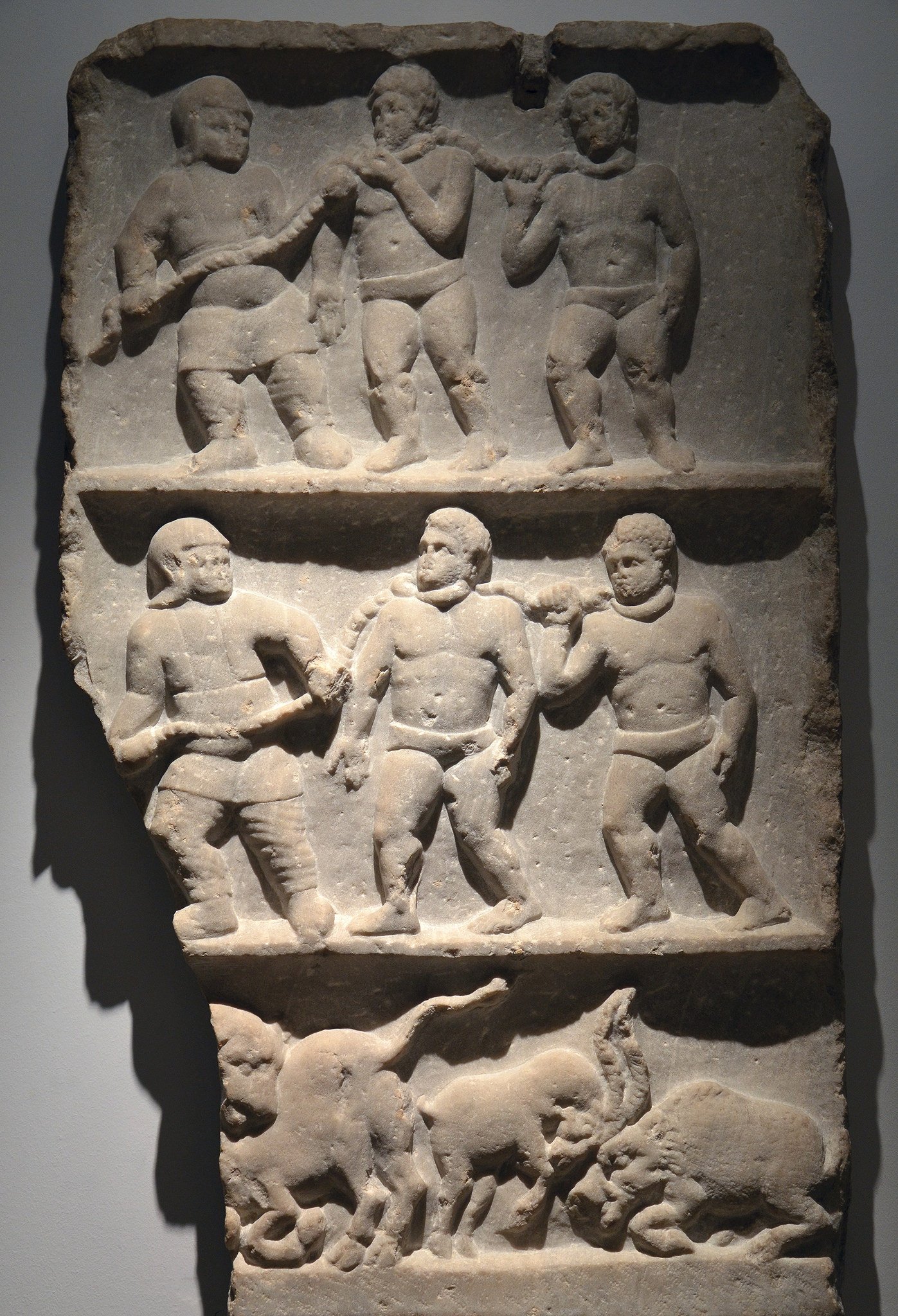 So what method do we use to change?
Paul’s experience with the 
“sanctification under the law” method
Romans 7:17 So now, no longer am I the one doing it, but sin which dwells in me. 18 For I know that nothing good dwells in me, that is, in my flesh; for the willing is present in me, but the doing of the good is not. 19 For the good that I want, I do not do, but I practice the very evil that I do not want. 20 But if I am doing the very thing I do not want, I am no longer the one doing it, but sin which dwells in me.
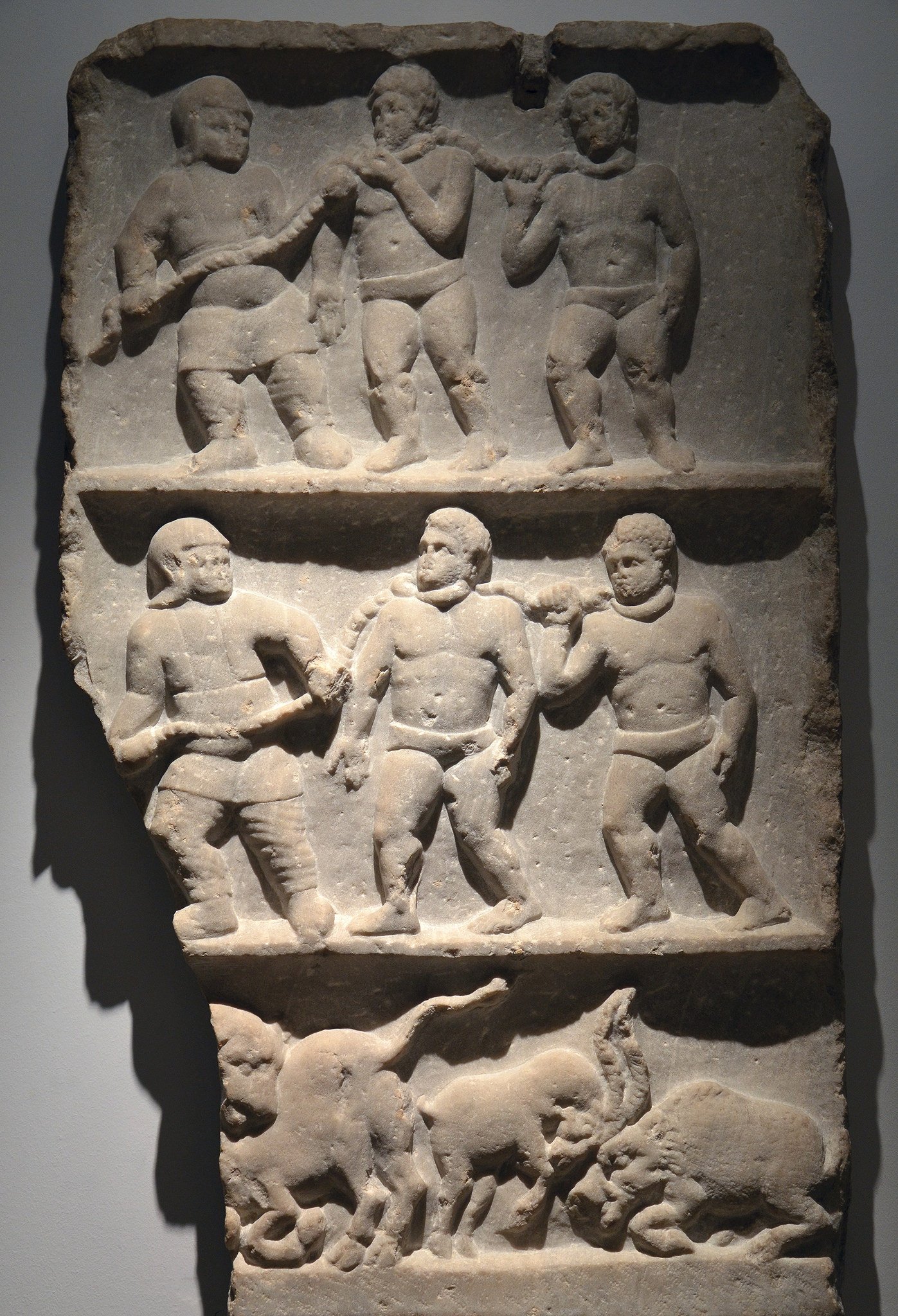 So what method do we use to change?
Paul’s experience with the 
“sanctification under the law” method
Romans 7:17 So now, no longer am I the one doing it, but sin which dwells in me. 18 For I know that nothing good dwells in me, that is, in my flesh; for the willing is present in me, but the doing of the good is not. 19 For the good that I want, I do not do, but I practice the very evil that I do not want. 20 But if I am doing the very thing I do not want, I am no longer the one doing it, but sin which dwells in me.
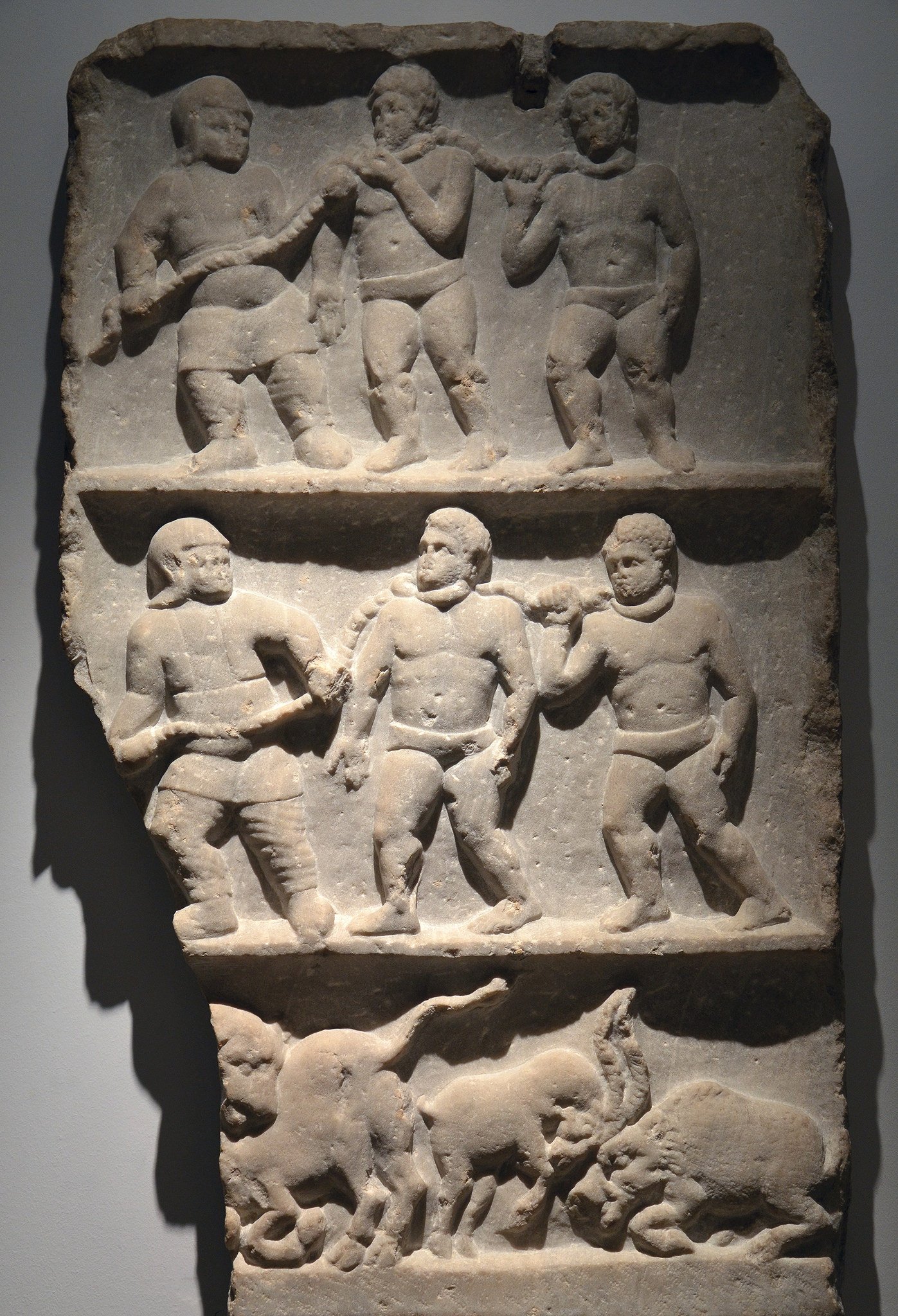 So what method do we use to change?
There is a conflict and struggle between my “old self” (the flesh) and my New Identity in Christ
Paul’s experience with the 
“sanctification under the law” method
Romans 7:17 So now, no longer am I the one doing it, but sin which dwells in me. 18 For I know that nothing good dwells in me, that is, in my flesh; for the willing is present in me, but the doing of the good is not. 19 For the good that I want, I do not do, but I practice the very evil that I do not want. 20 But if I am doing the very thing I do not want, I am no longer the one doing it, but sin which dwells in me.
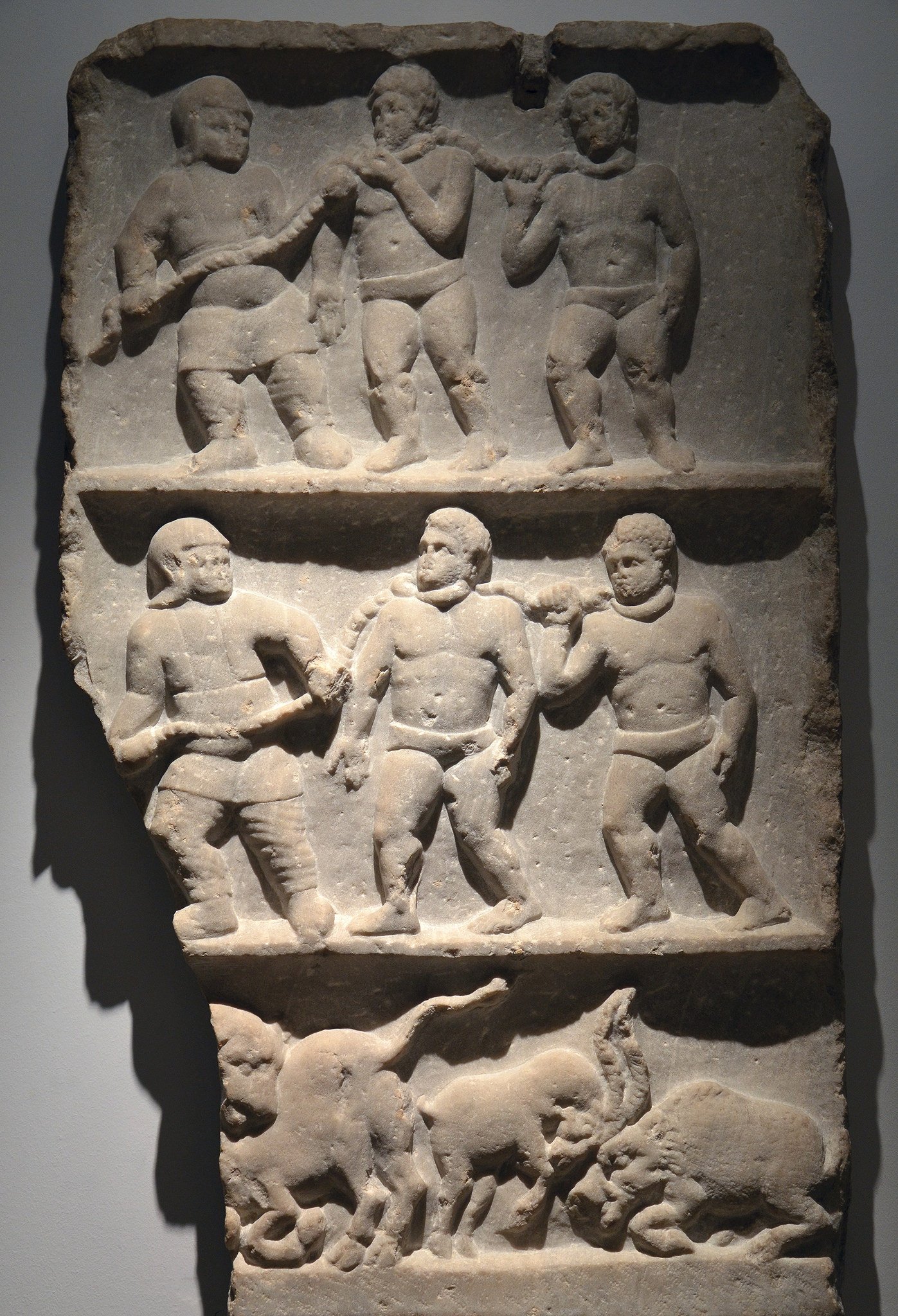 So what method do we use to change?
There is a conflict and struggle between my “old self” (the flesh) and my New Identity in Christ
Paul’s experience with the 
“sanctification under the law” method
Romans 7:21 I find then the principle that evil is present in me, the one who wants to do good. 22 For I joyfully concur with the law of God in the inner man, 23 but I see a different law in the members of my body, waging war against the law of my mind and making me a prisoner of the law of sin which is in my members.
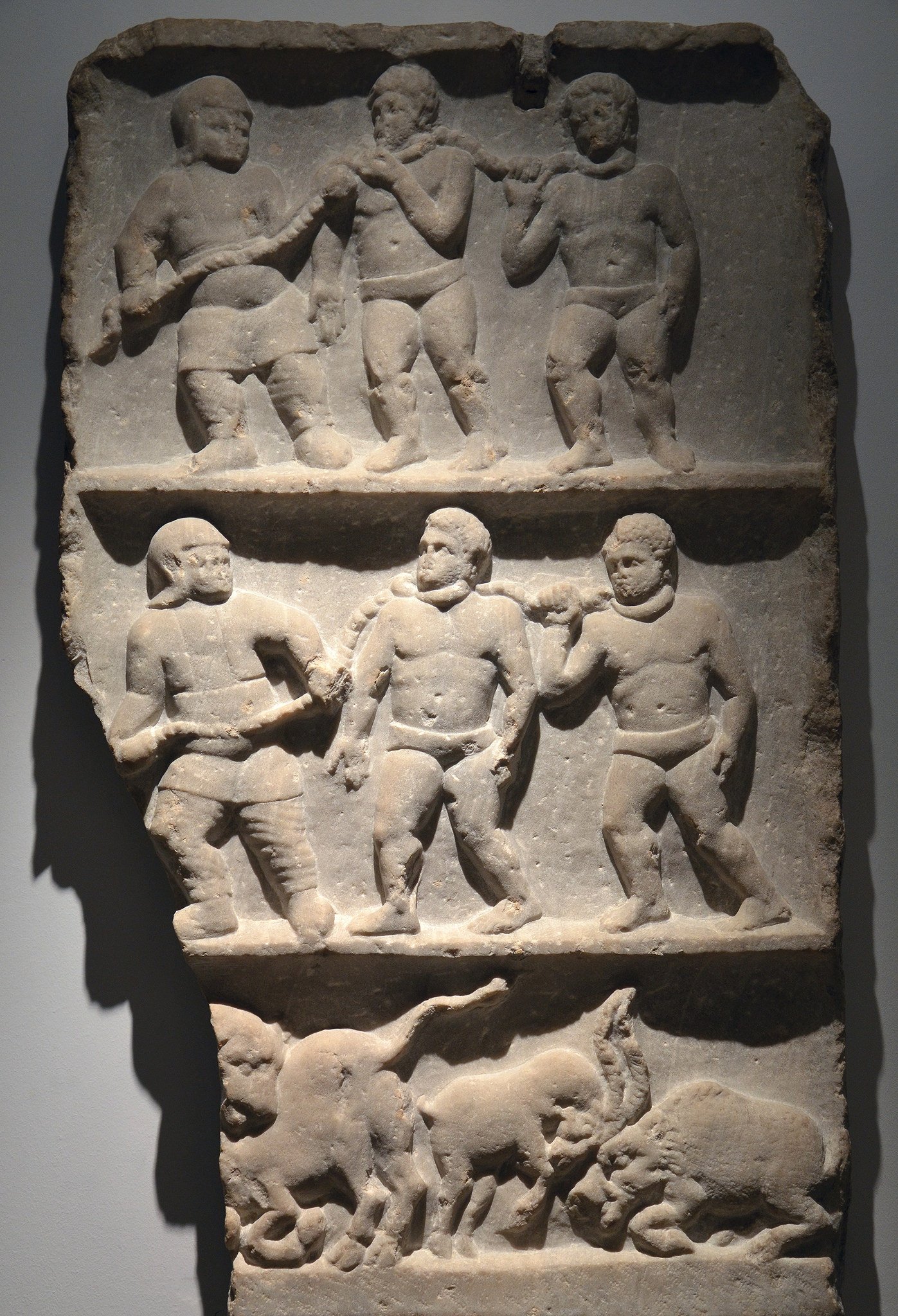 So what method do we use to change?
There is a conflict and struggle between my “old self” (the flesh) and my New Identity in Christ
Paul’s experience with the 
“sanctification under the law” method
“nomos” Law, rule, 
governing principle, observed custom
Romans 7:21 I find then the principle that evil is present in me, the one who wants to do good. 22 For I joyfully concur with the law of God in the inner man, 23 but I see a different law in the members of my body, waging war against the law of my mind and making me a prisoner of the law of sin which is in my members.
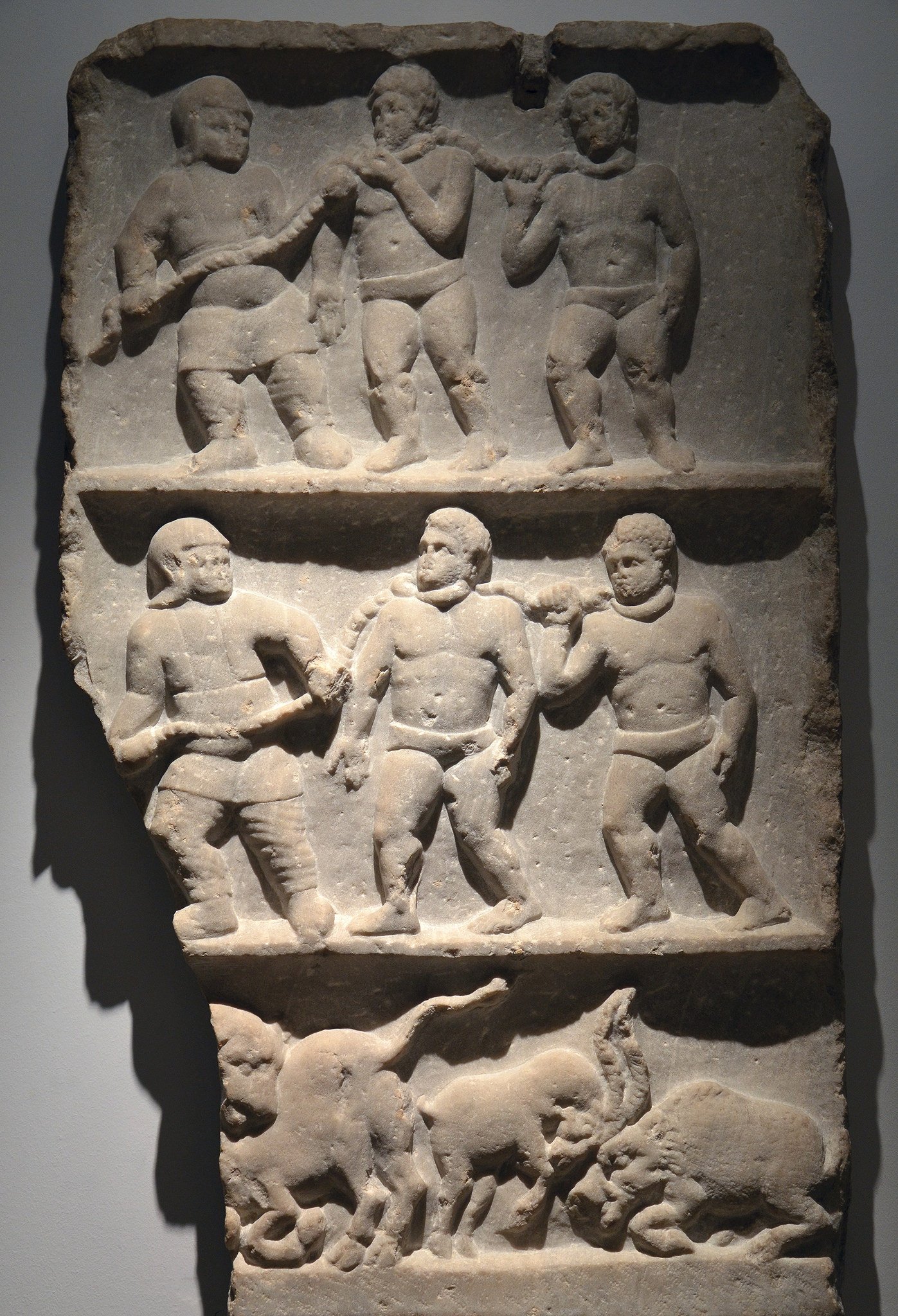 So what method do we use to change?
There is a conflict and struggle between my “old self” (the flesh) and my New Identity in Christ
Paul’s experience with the 
“sanctification under the law” method
“nomos” Law, rule, 
governing principle, observed custom
Romans 7:21 I find then the principle that evil is present in me, the one who wants to do good. 22 For I joyfully concur with the law of God in the inner man, 23 but I see a different law in the members of my body, waging war against the law of my mind and making me a prisoner of the law of sin which is in my members.
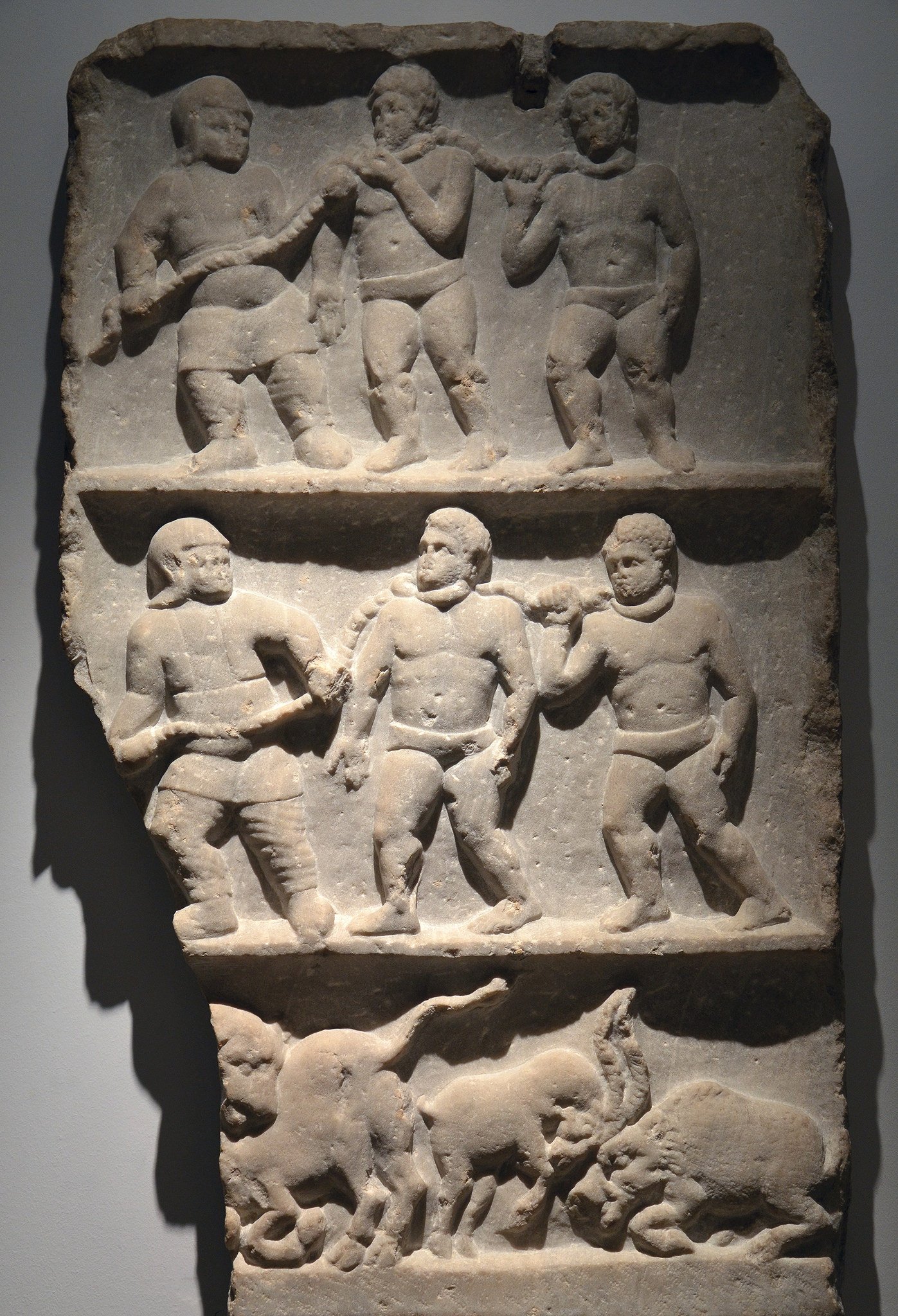 So what method do we use to change?
There is a conflict and struggle between my “old self” (the flesh) and my New Identity in Christ
Paul’s experience with the 
“sanctification under the law” method
“nomos” Law, rule, 
governing principle, observed custom
Romans 7:21 I find then the principle that evil is present in me, the one who wants to do good. 22 For I joyfully concur with the law of God in the inner man, 23 but I see a different law in the members of my body, waging war against the law of my mind and making me a prisoner of the law of sin which is in my members.
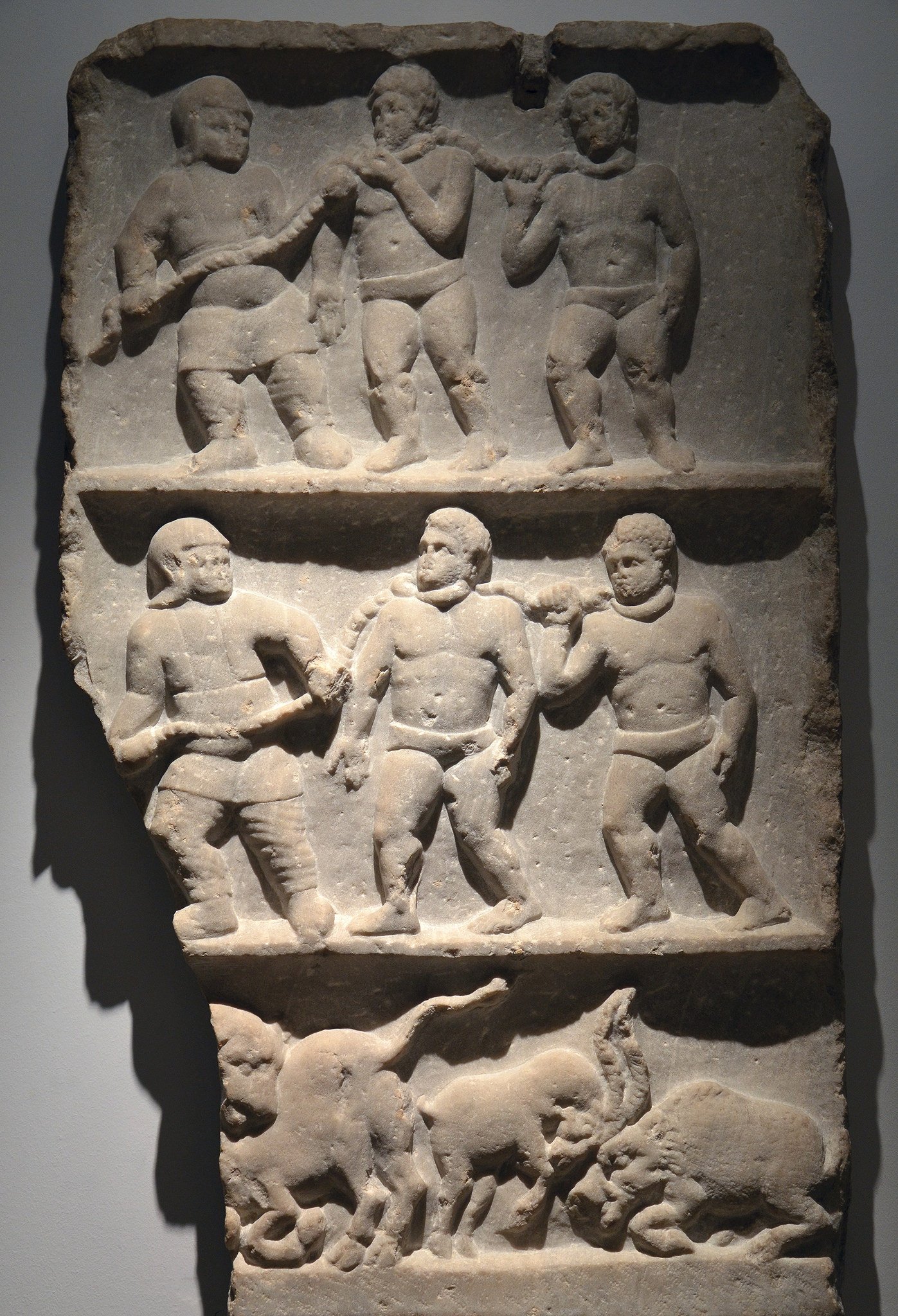 So what method do we use to change?
There is a conflict and struggle between my “old self” (the flesh) and my New Identity in Christ
Paul’s experience with the 
“sanctification under the law” method
Romans 7:21 I find then the WAY IT IS is that evil is present in me, the one who wants to do good. 22 For I joyfully concur with the WAY of God in the inner man, 23 but I see a different WAY in the members of my body, waging war against the WAY of my mind and making me a prisoner of  the WAY of sin which is in my members.
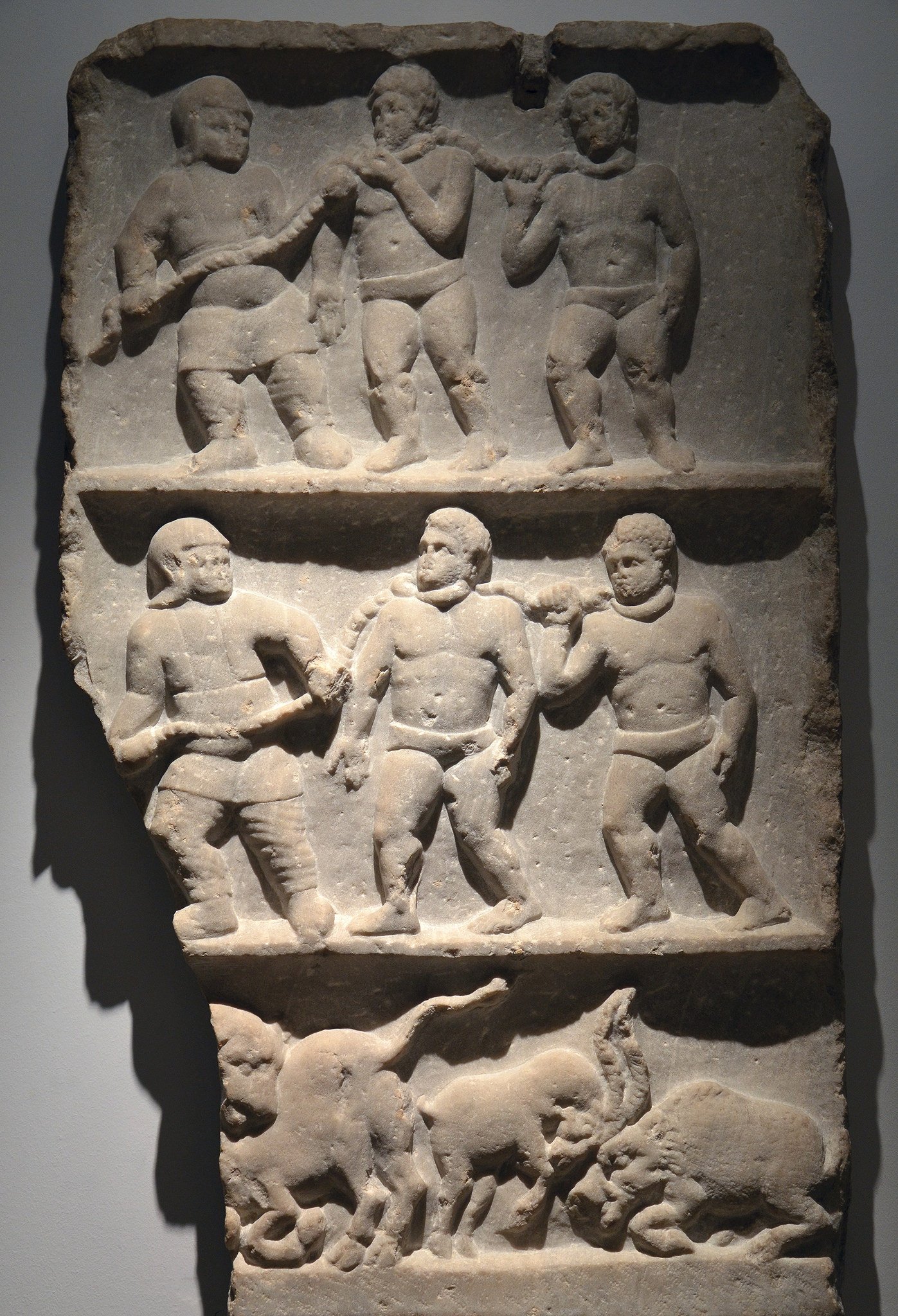 So what method do we use to change?
There is a conflict and struggle between my “old self” (the flesh) and my New Identity in Christ
Paul’s experience with the 
“sanctification under the law” method
Romans 7:21 I find then the principle that evil is present in me, the one who wants to do good. 22 For I joyfully concur with the law of God in the inner man, 23 but I see a different law in the members of my body, waging war against the law of my mind and making me a prisoner of the law of sin which is in my members.
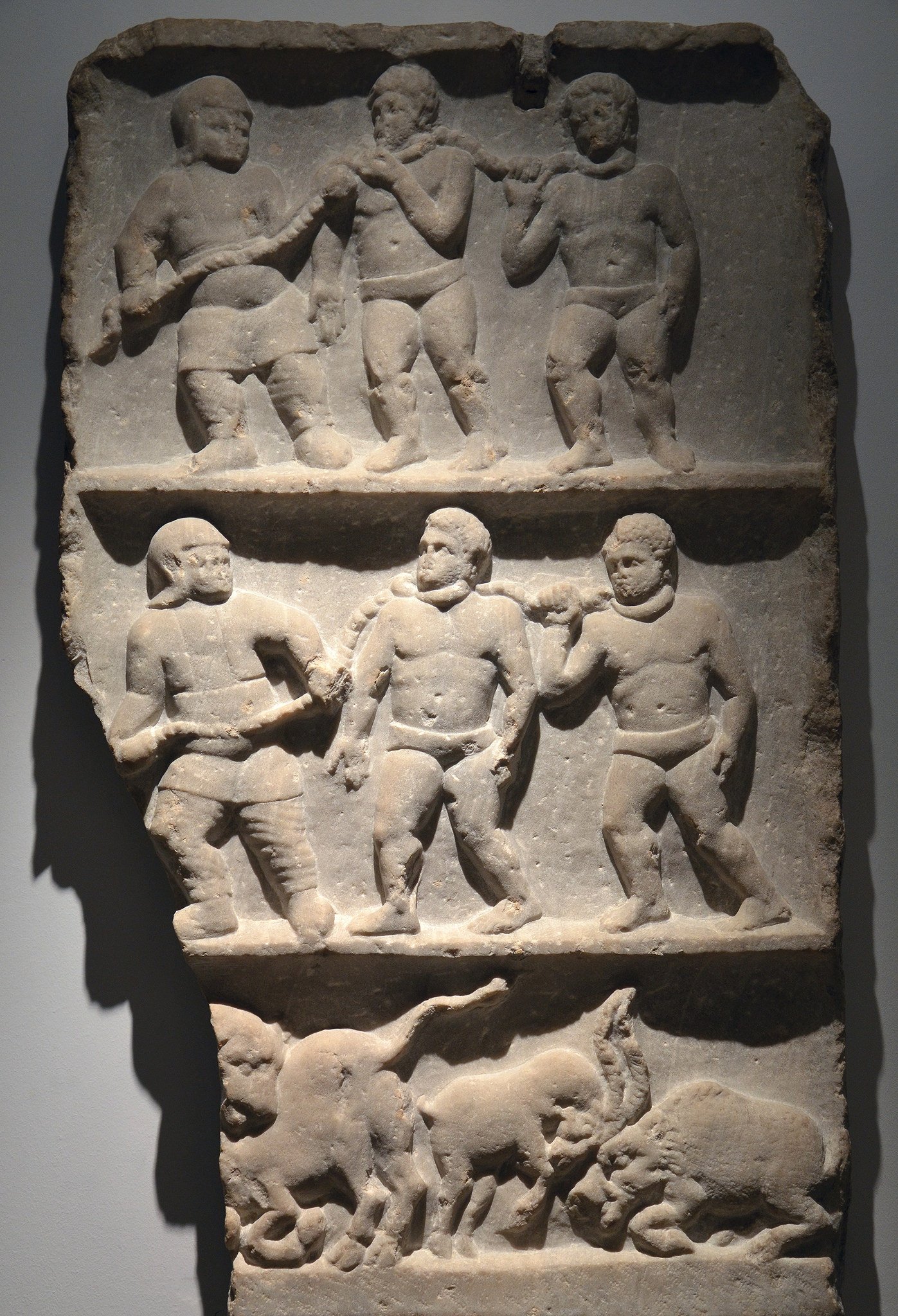 So what method do we use to change?
There is a conflict and struggle between my “old self” (the flesh) and my New Identity in Christ
Paul’s experience with the 
“sanctification under the law” method
Romans 7:24 Wretched man that I am! Who will set me free from the body of this death?
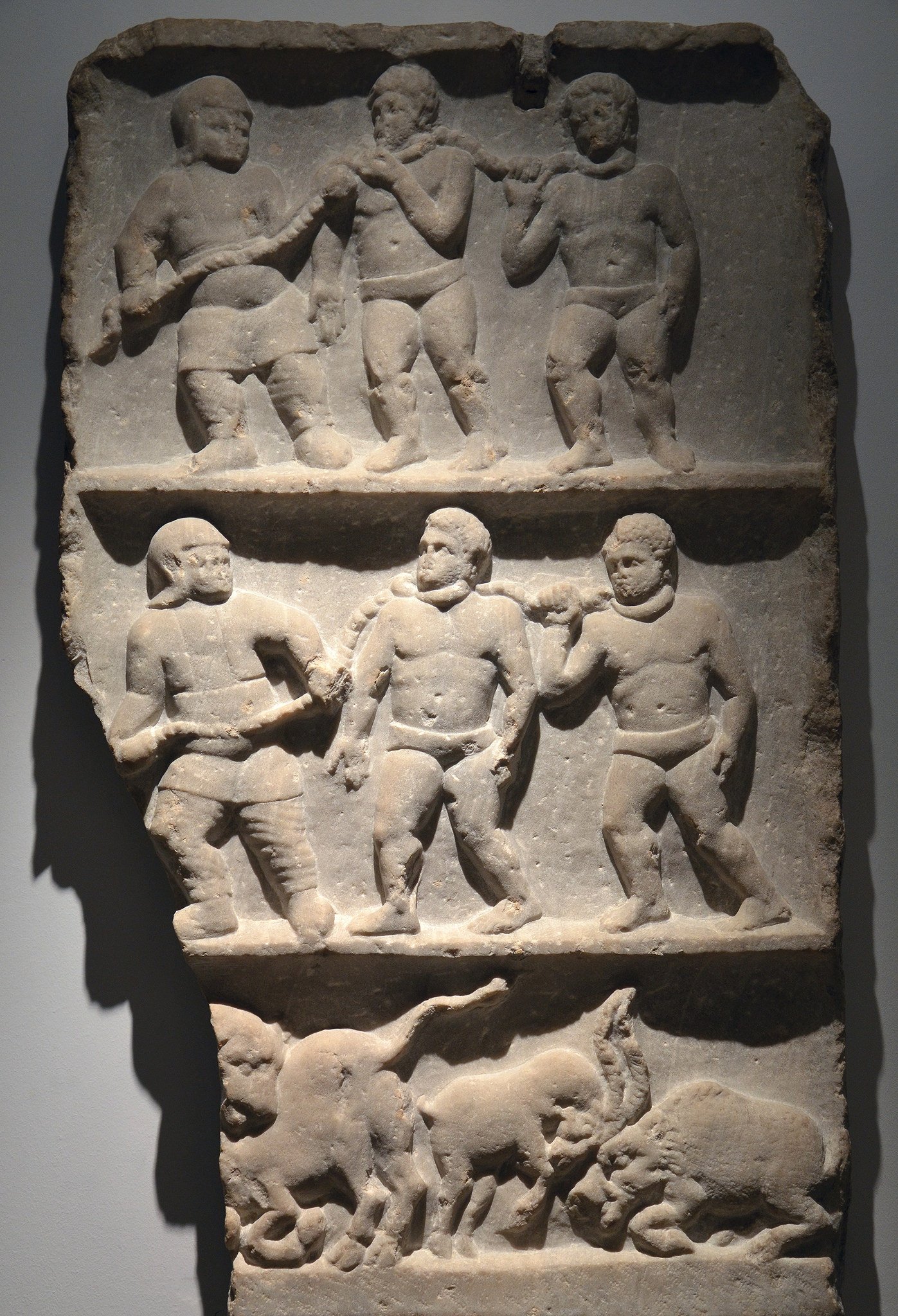 So what method do we use to change?
Can you relate?
Romans 7:24 Wretched man that I am! Who will set me free from the body of this death?
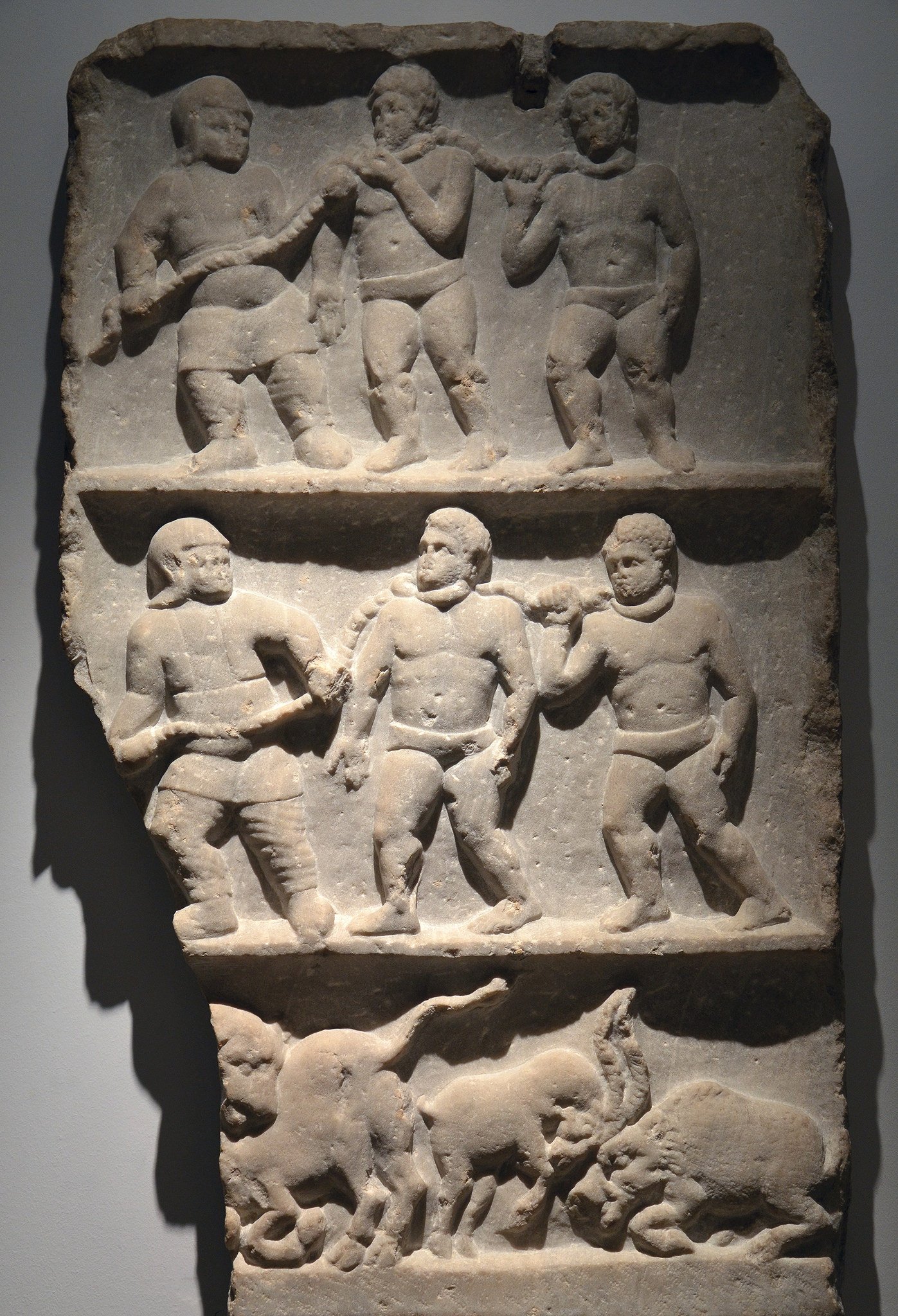 So what method do we use to change?
Can you relate?
Romans 7:24 Wretched man that I am! Who will set me free from the body of this death? 25 Thanks be to God through Jesus Christ our Lord! So then, on the one hand I myself with my mind am serving the law of God, but on the other, with my flesh the law of sin.
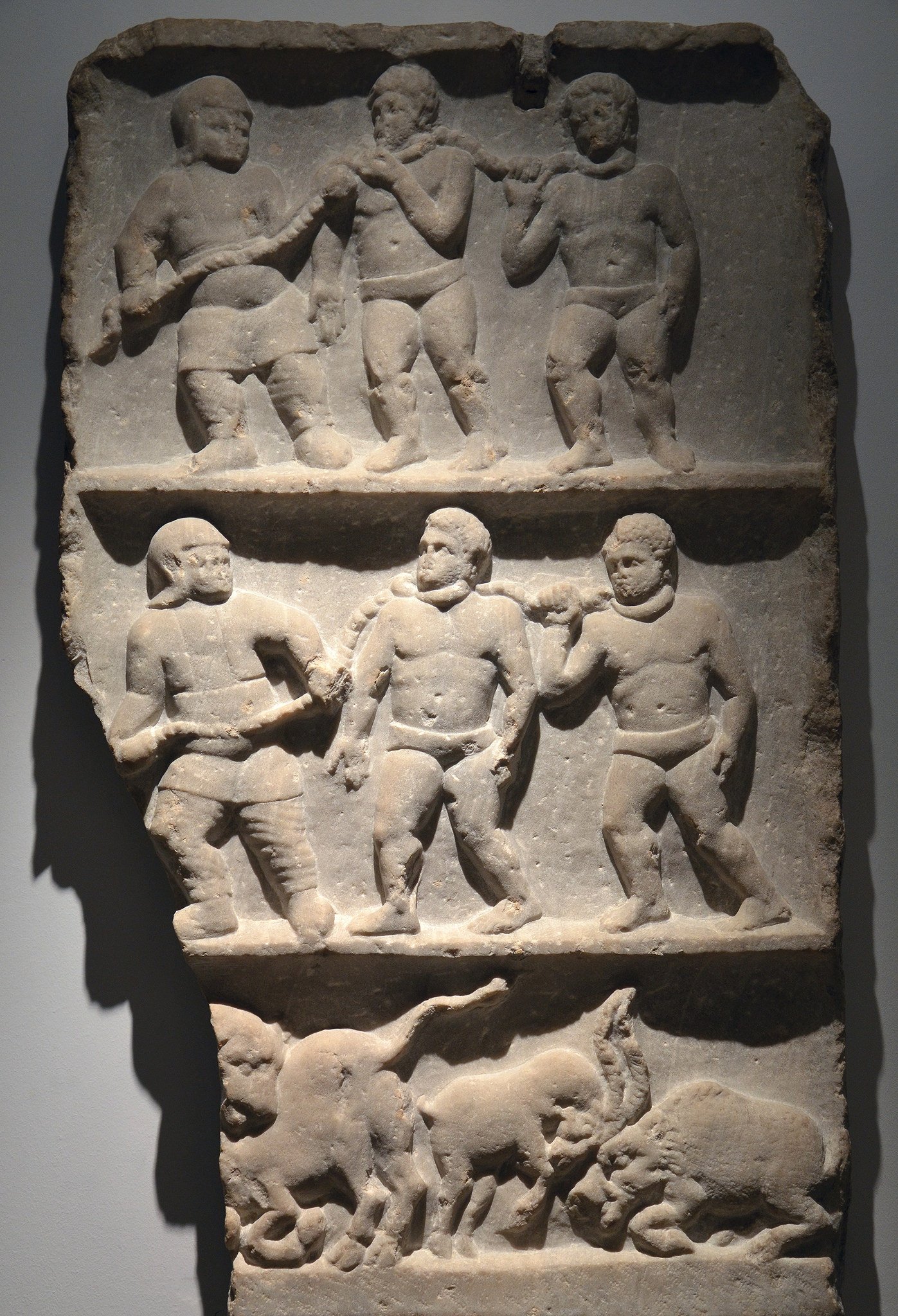 So what method do we use to change?
Can you relate?
Romans 7:24 Wretched man that I am! Who will set me free from the body of this death? 25 Thanks be to God through Jesus Christ our Lord! So then, on the one hand I myself with my mind am serving the law of God, but on the other, with my flesh the law of sin.
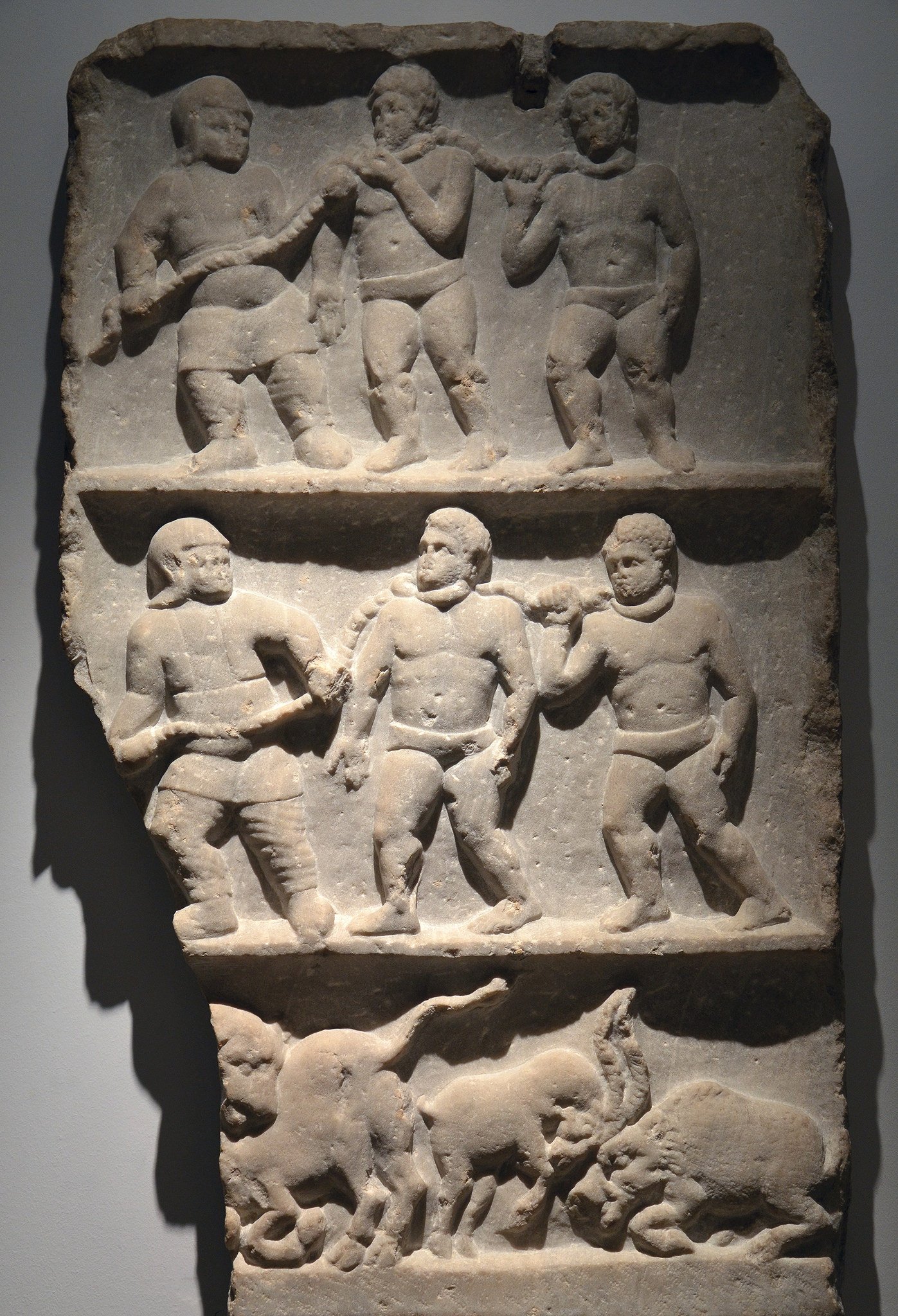 So where do we go from here?
So what method do we use to change?
You can give up on sanctification
Romans 7:24 Wretched man that I am! Who will set me free from the body of this death? 25 Thanks be to God through Jesus Christ our Lord! So then, on the one hand I myself with my mind am serving the law of God, but on the other, with my flesh the law of sin.
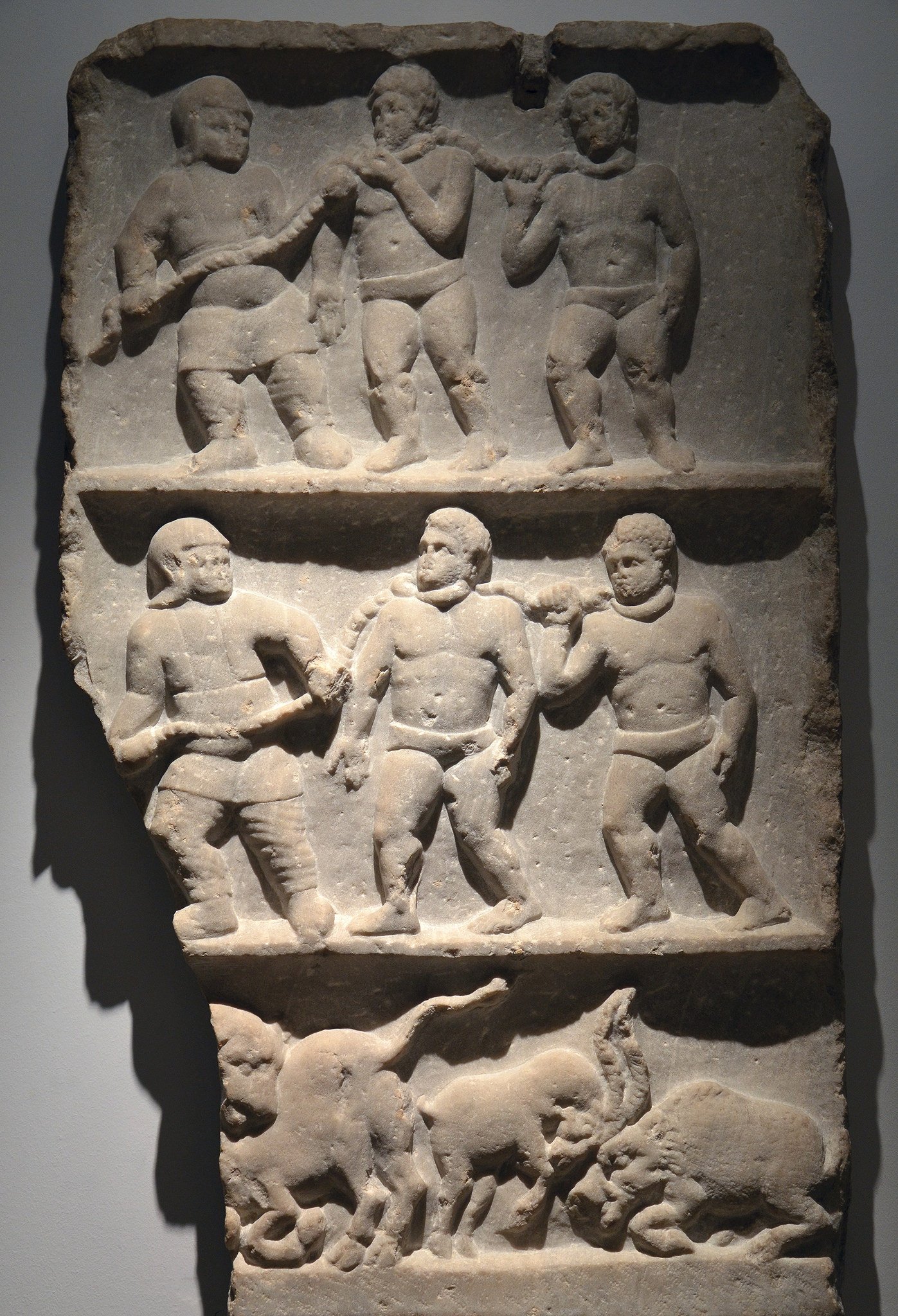 So where do we go from here?
So what method do we use to change?
You can give up on sanctification 
You can fake it
Romans 7:24 Wretched man that I am! Who will set me free from the body of this death? 25 Thanks be to God through Jesus Christ our Lord! So then, on the one hand I myself with my mind am serving the law of God, but on the other, with my flesh the law of sin.
TIPS FOR FAKING IT
-Water principles way down to keepable rules
Pick a few you don’t struggle with to emphasize 
Focus on others’ sins
Make sure others notice successes, and don’t notice your       
     failures – manage image carefully
DO NOT be real with anyone – or get too close
If your failure is made known, make sure to blame circumstances, or others, especially the person bringing it up
Try to work out implicit pacts of looking the other way with people
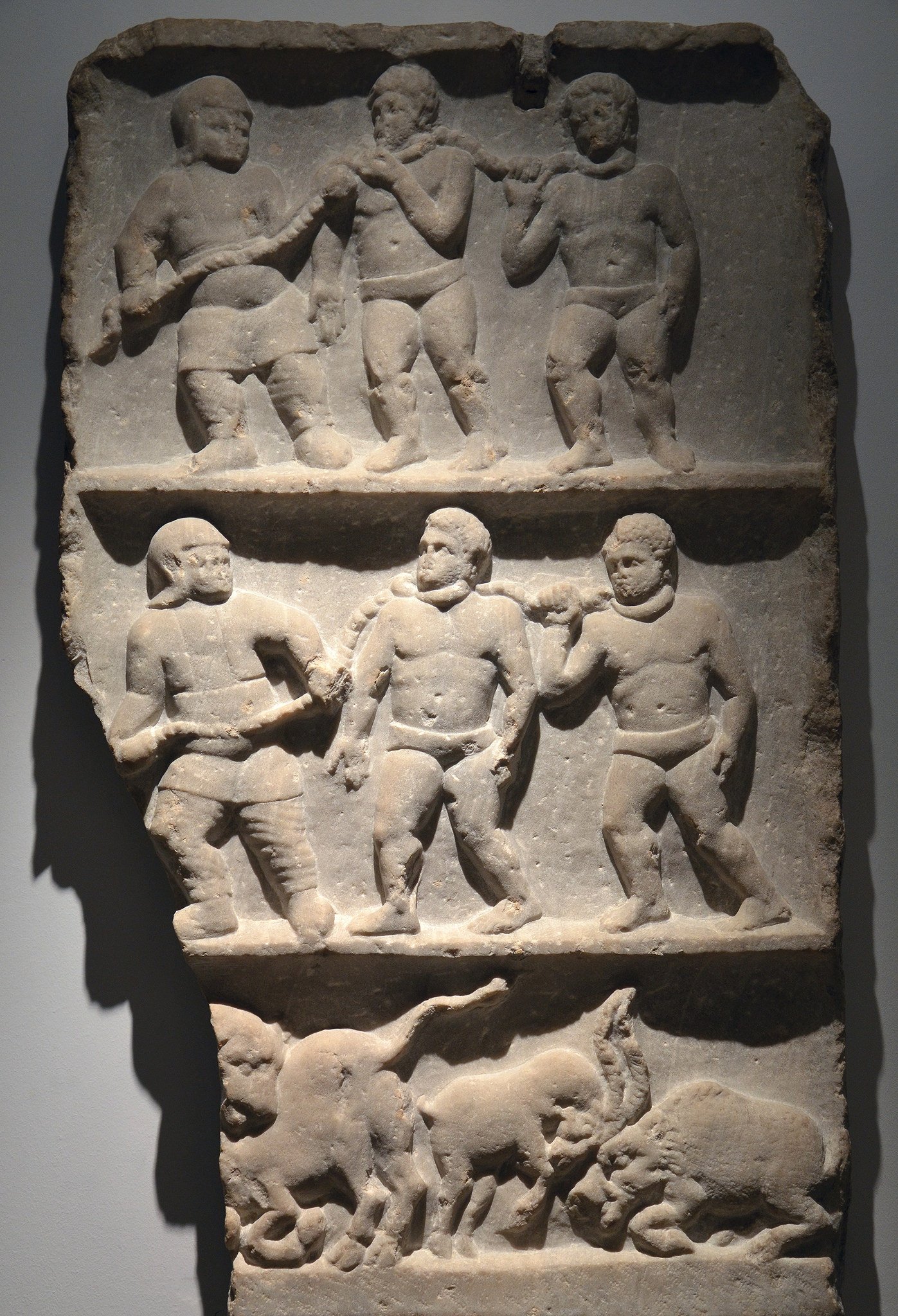 So where do we go from here?
So what method do we use to change?
You can give up on sanctification 
You can fake it
You can surrender to God, and discover the “way” of grace
This is one of the roles of God’s Law
Romans 7:24 Wretched man that I am! Who will set me free from the body of this death? 25 Thanks be to God through Jesus Christ our Lord! So then, on the one hand I myself with my mind am serving the law of God, but on the other, with my flesh the law of sin.
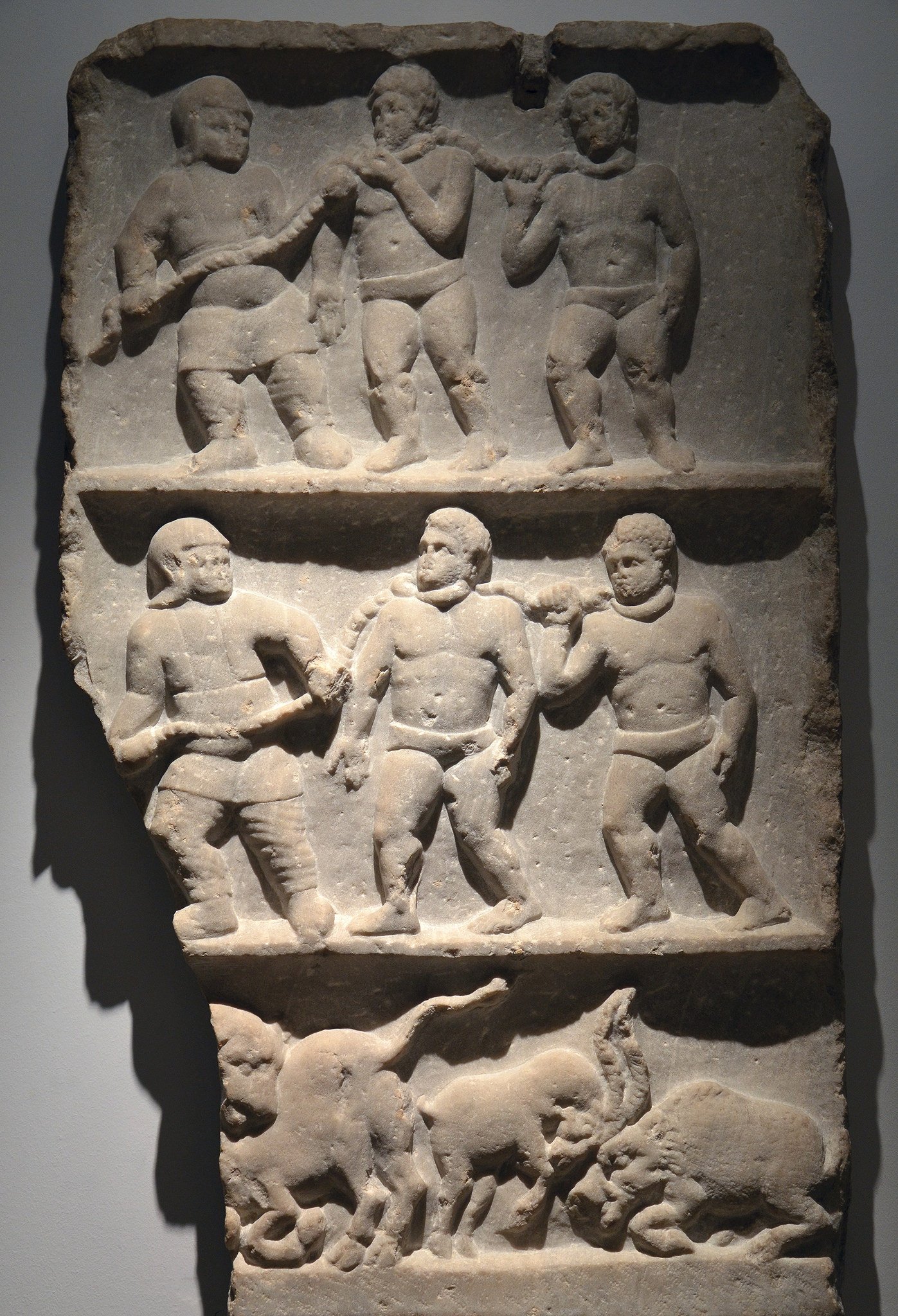 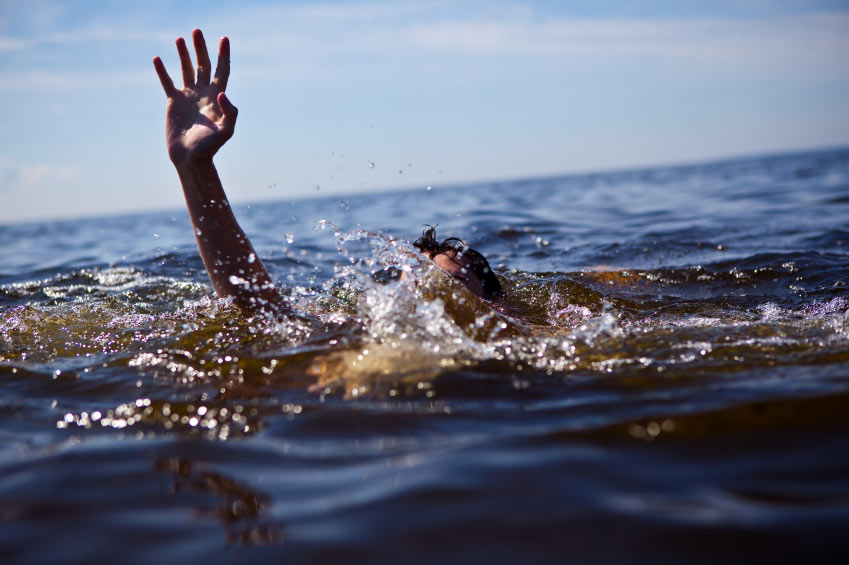 I’ve got this … I’m going to be better…
Romans 7:24 Wretched man that I am! Who will set me free from the body of this death? 25 Thanks be to God through Jesus Christ our Lord! So then, on the one hand I myself with my mind am serving the law of God, but on the other, with my flesh the law of sin.
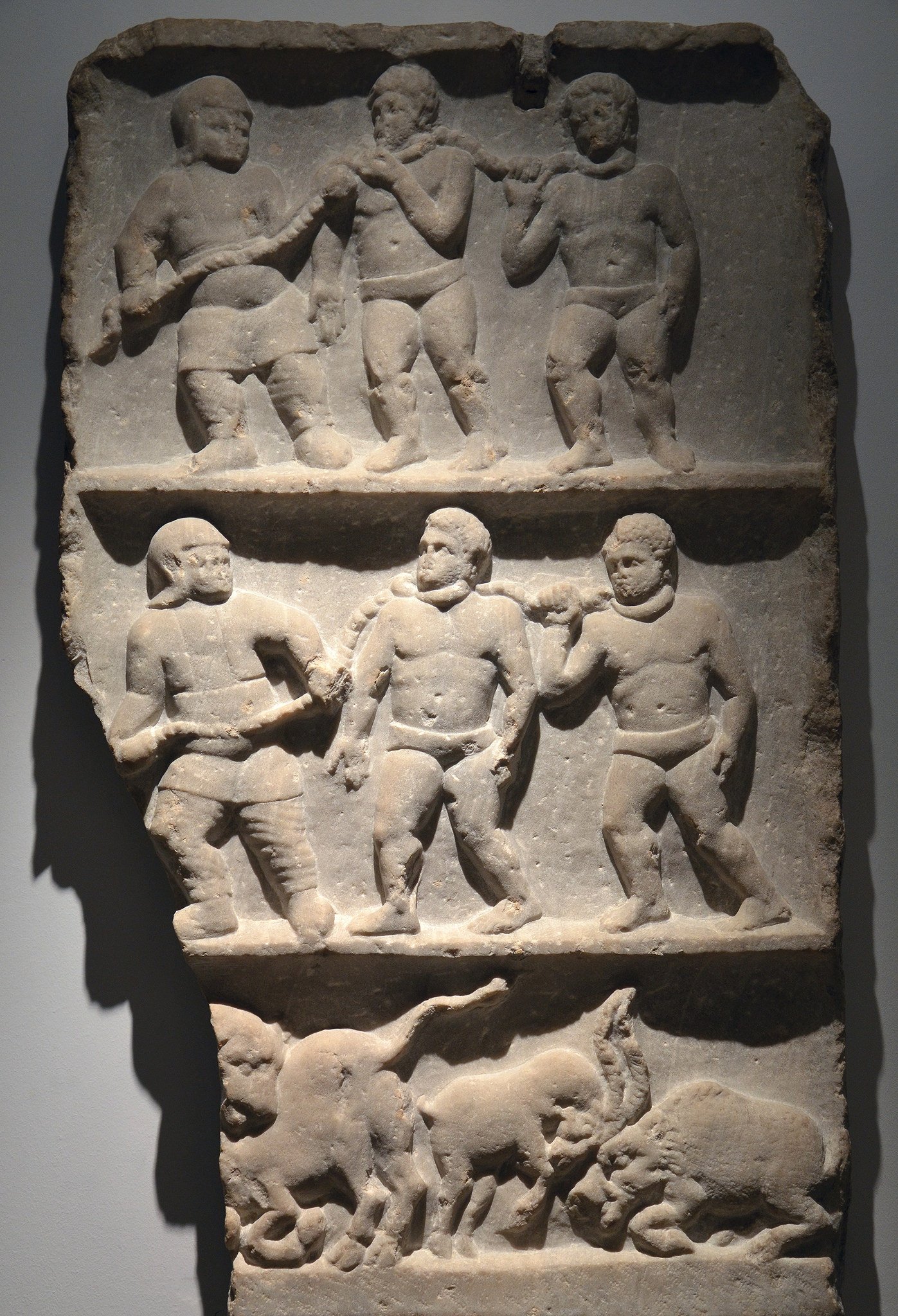 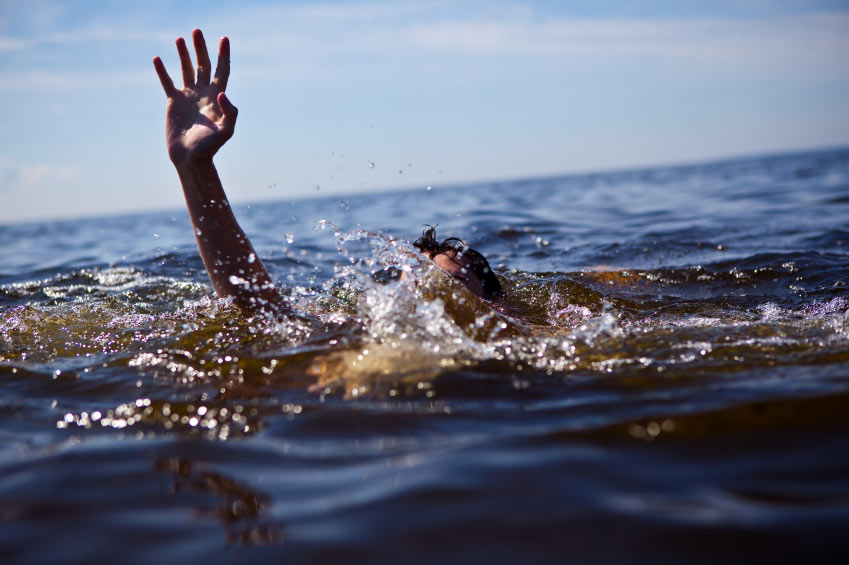 Who will set me free?
Romans 7:24 Wretched man that I am! Who will set me free from the body of this death? 25 Thanks be to God through Jesus Christ our Lord! So then, on the one hand I myself with my mind am serving the law of God, but on the other, with my flesh the law of sin.
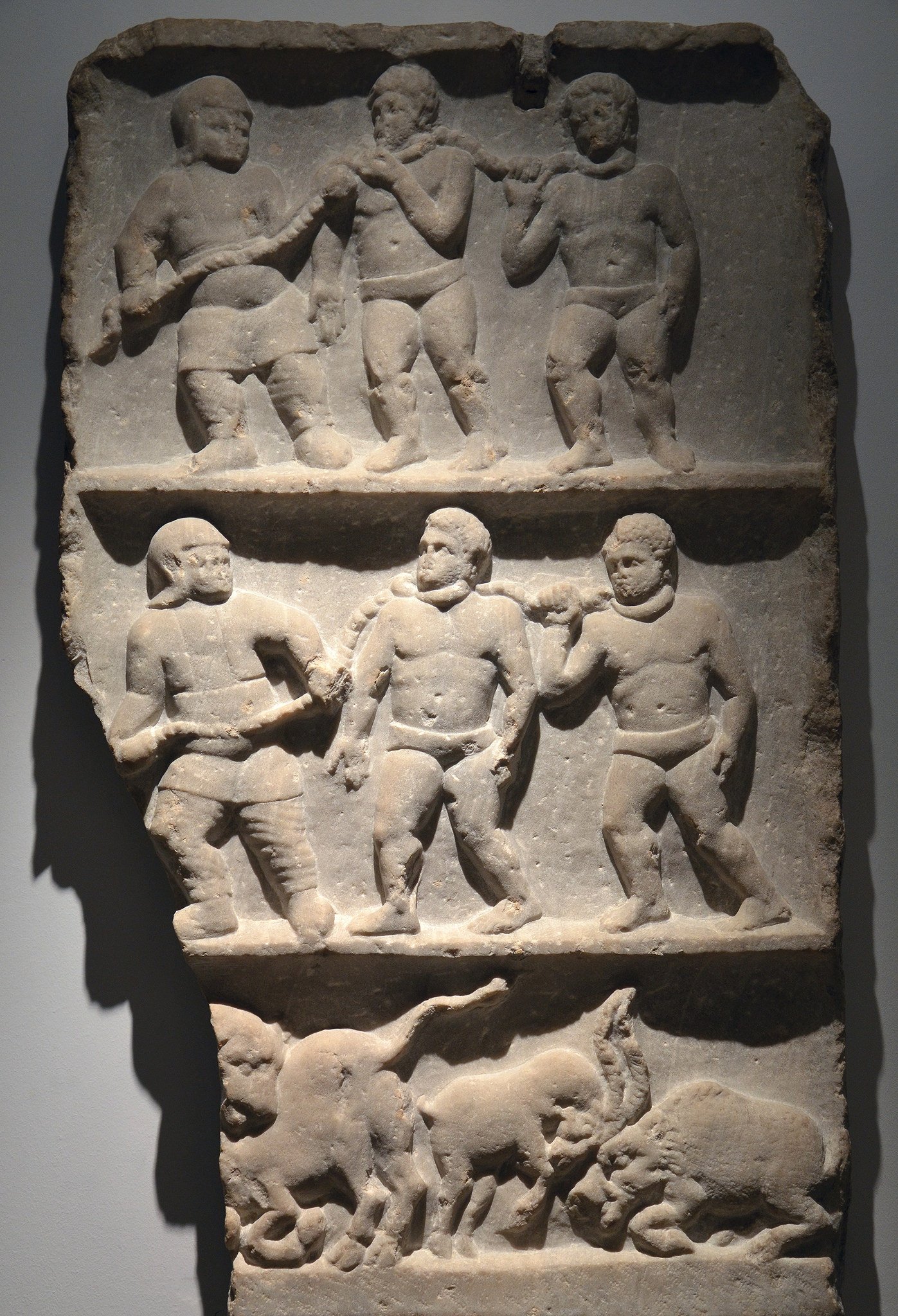 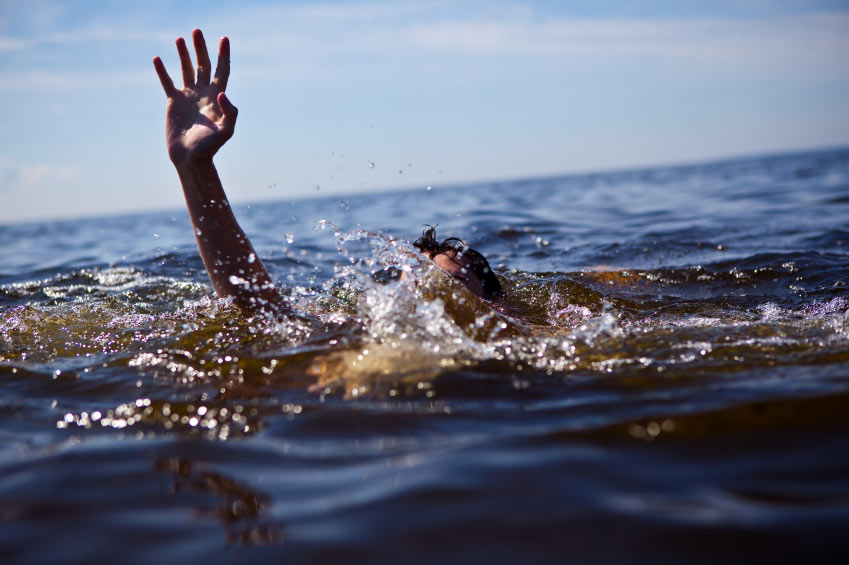 Who will set me free?
Romans 7:24 Wretched man that I am! Who will set me free from the body of this death? 25 Thanks be to God through Jesus Christ our Lord! So then, on the one hand I myself with my mind am serving the law of God, but on the other, with my flesh the law of sin.
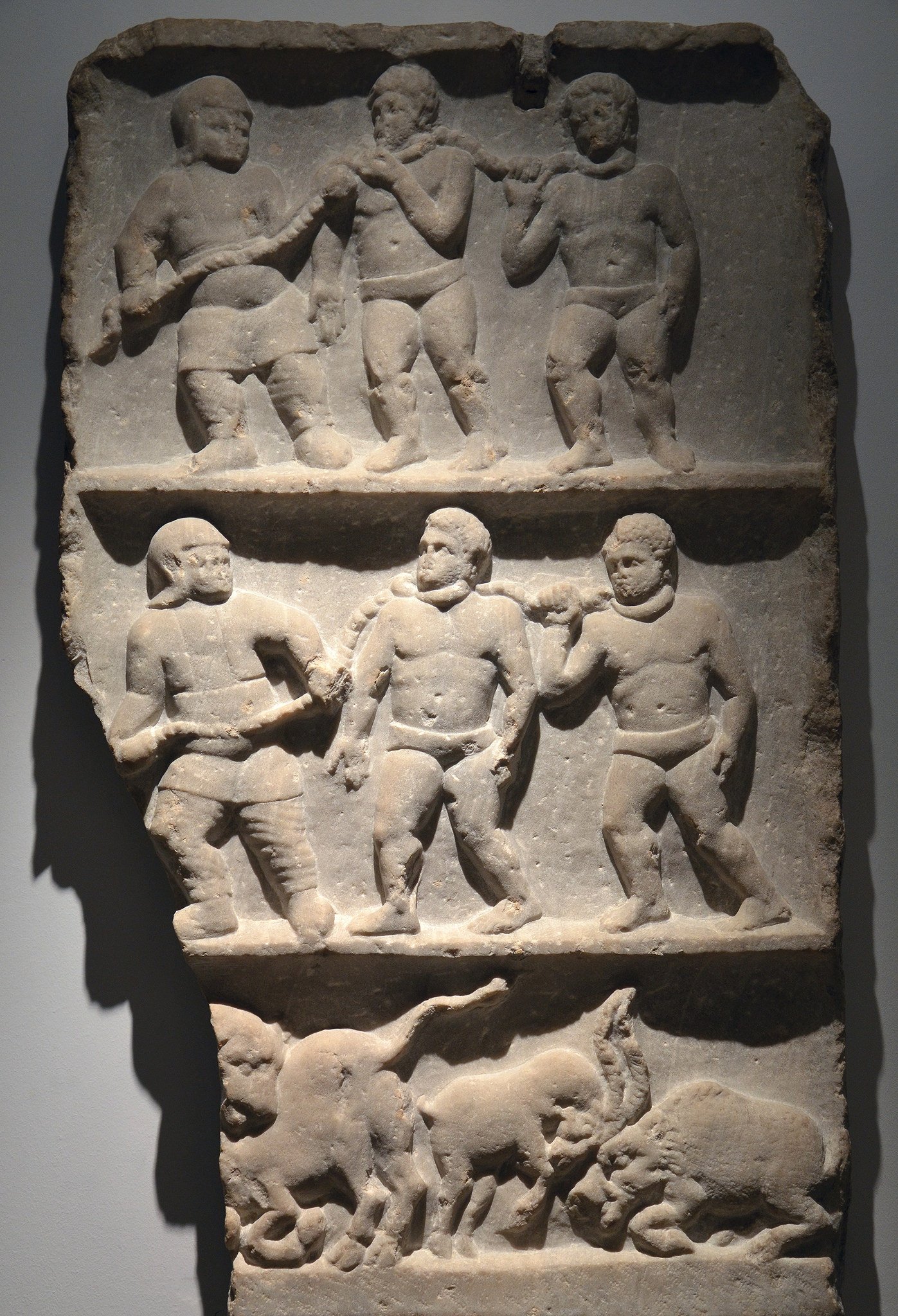 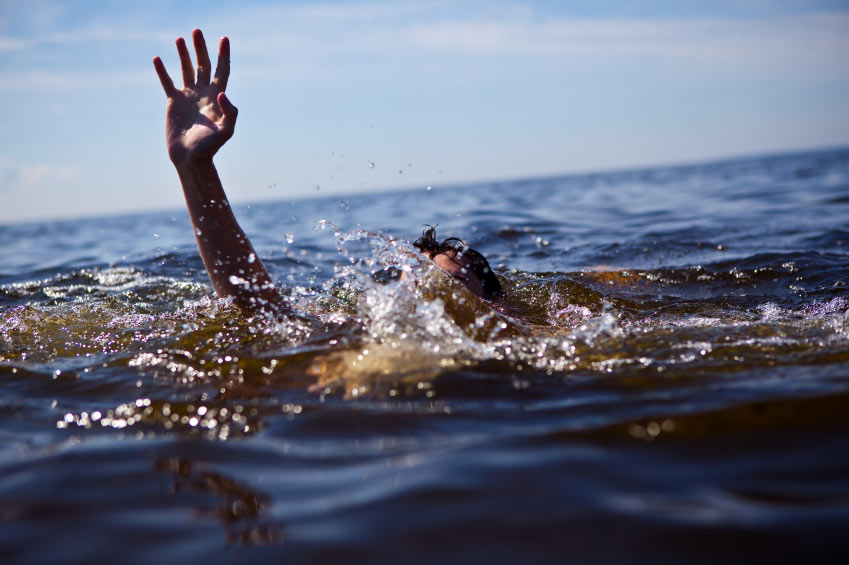 How does God “set us free?”
Romans 7:24 Wretched man that I am! Who will set me free from the body of this death? 25 Thanks be to God through Jesus Christ our Lord! So then, on the one hand I myself with my mind am serving the law of God, but on the other, with my flesh the law of sin.
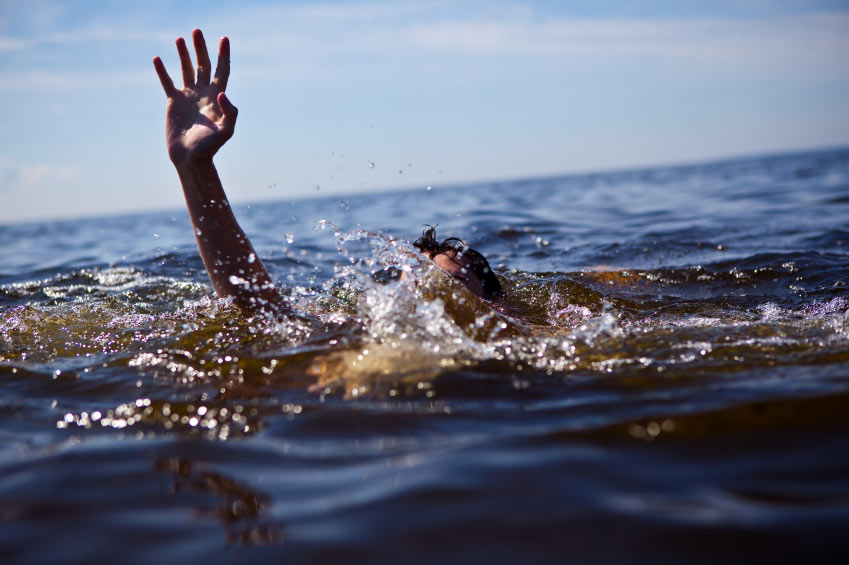 How does God “set us free?”
Romans 8:1
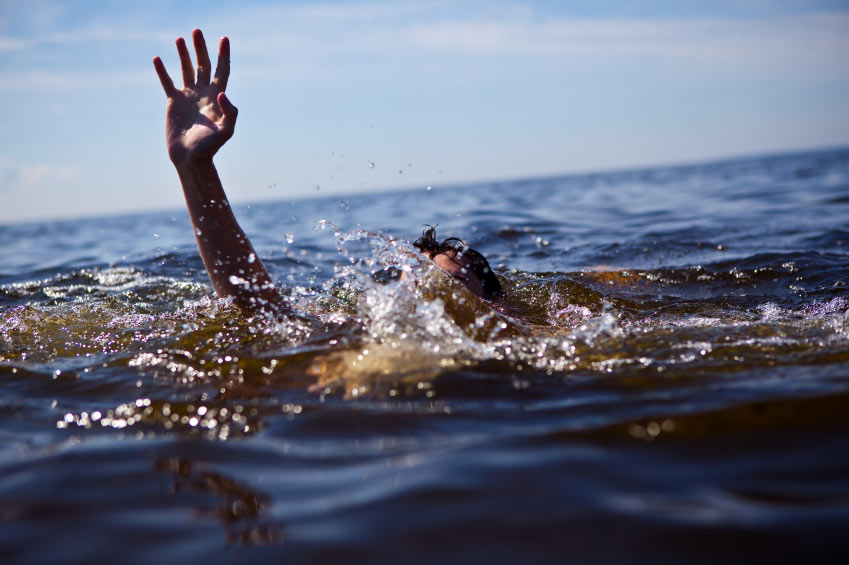 How does God “set us free?”
Romans 8:1 Therefore there is now no condemnation for those who are in  Christ Jesus. 2 For the law of the Spirit of life in Christ Jesus has set you free from the law of sin and of death. 3 For what the Law could not do, weak as it was through the flesh, God did: sending His own Son in the likeness of sinful flesh and as an offering for sin, He condemned sin in the flesh, 4 so that the requirement of the Law might be fulfilled in us, who do not walk according to the flesh but according to the Spirit.
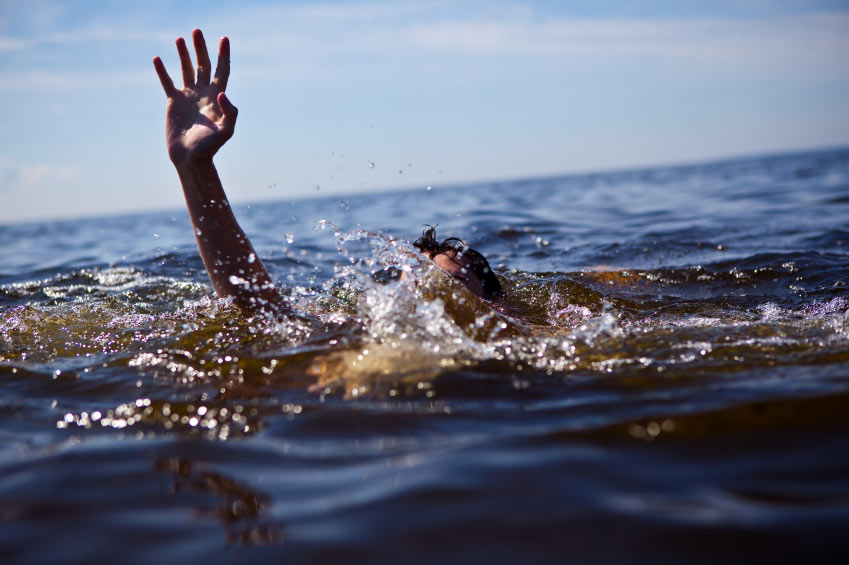 How does God “set us free?”
Released from the law into a whole new dynamic
Romans 8:1 Therefore there is now no condemnation for those who are in  Christ Jesus. 2 For the law of the Spirit of life in Christ Jesus has set you free from the law of sin and of death. 3 For what the Law could not do, weak as it was through the flesh, God did: sending His own Son in the likeness of sinful flesh and as an offering for sin, He condemned sin in the flesh, 4 so that the requirement of the Law might be fulfilled in us, who do not walk according to the flesh but according to the Spirit.
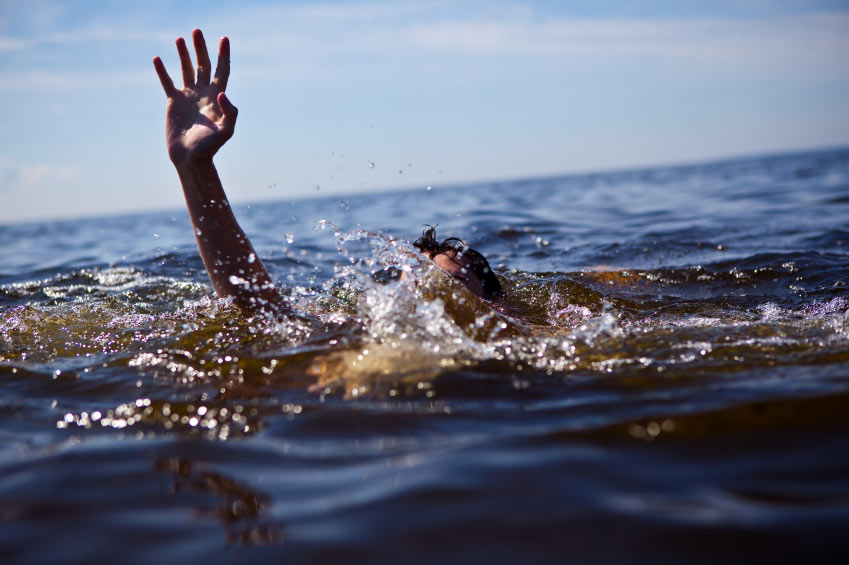 How does God “set us free?”
Released from the law into a whole new dynamic
Romans 8:1 Therefore there is now no condemnation for those who are in  Christ Jesus. 2 For the law of the Spirit of life in Christ Jesus has set you free from the law of sin and of death. 3 For what the Law could not do, weak as it was through the flesh, God did: sending His own Son in the likeness of sinful flesh and as an offering for sin, He condemned sin in the flesh, 4 so that the requirement of the Law might be fulfilled in us, who do not walk according to the flesh but according to the Spirit.
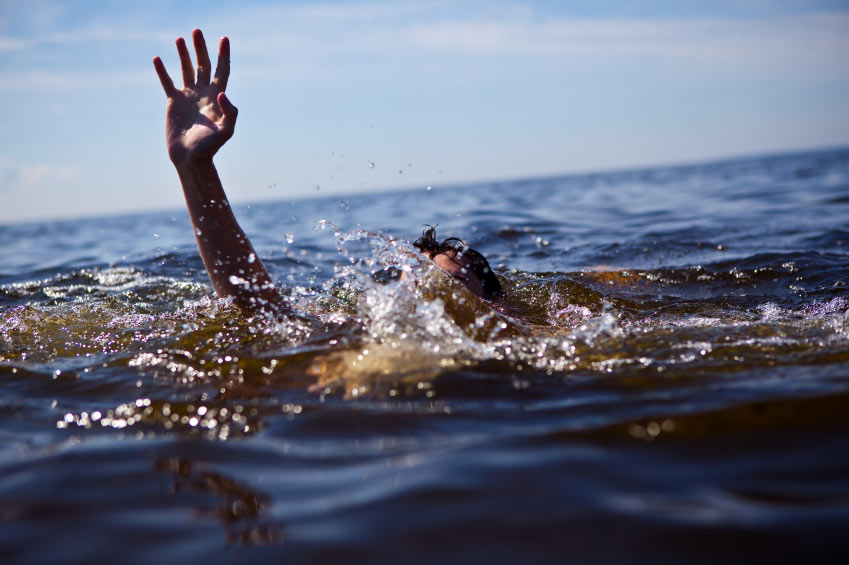 How does God “set us free?”
Released from the law into a whole new dynamic
Romans 8:1 Therefore there is now no condemnation for those who are in  Christ Jesus. 2 For the law of the Spirit of life in Christ Jesus has set you free from the law of sin and of death. 3 For what the Law could not do, weak as it was through the flesh, God did: sending His own Son in the likeness of sinful flesh and as an offering for sin, He condemned sin in the flesh, 4 so that the requirement of the Law might be fulfilled in us, who do not walk according to the flesh but according to the Spirit.
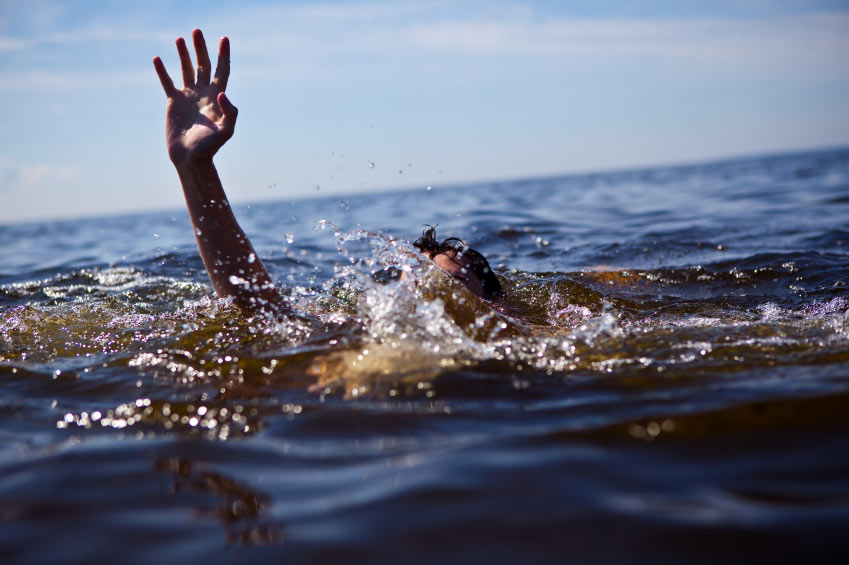 How does God “set us free?”
Released from the law into a whole new dynamic
Romans 8:1 Therefore there is now no condemnation for those who are in  Christ Jesus. 2 For the law of the Spirit of life in Christ Jesus has set you free from the law of sin and of death. 3 For what the Law could not do, weak as it was through the flesh, God did: sending His own Son in the likeness of sinful flesh and as an offering for sin, He condemned sin in the flesh, 4 so that the requirement of the Law might be fulfilled in us, who do not walk according to the flesh but according to the Spirit.
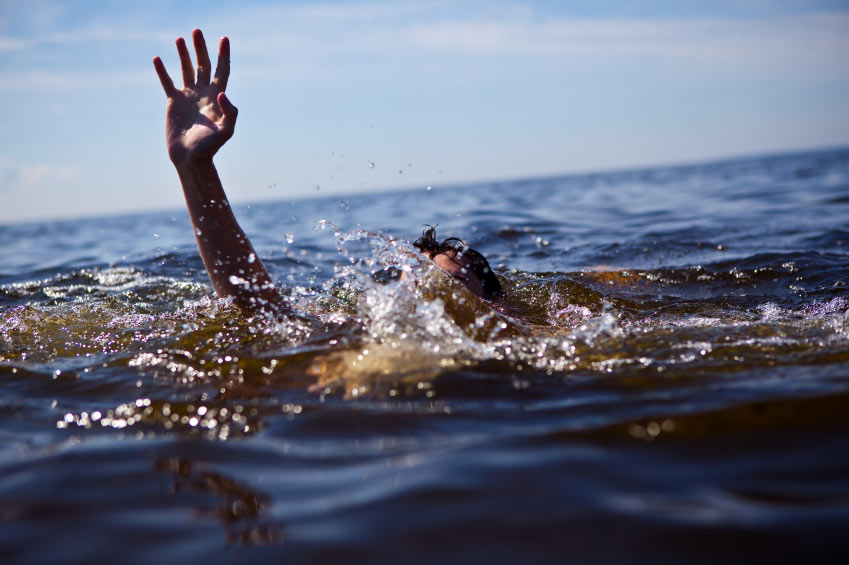 How does God “set us free?”
Released from the law into a whole new dynamic
Romans 8:1 Therefore there is now no condemnation for those who are in  Christ Jesus. 2 For the law of the Spirit of life in Christ Jesus has set you free from the law of sin and of death. 3 For what the Law could not do, weak as it was through the flesh, God did: sending His own Son in the likeness of sinful flesh and as an offering for sin, He condemned sin in the flesh, 4 so that the requirement of the Law might be fulfilled in us, who do not walk according to the flesh but according to the Spirit.
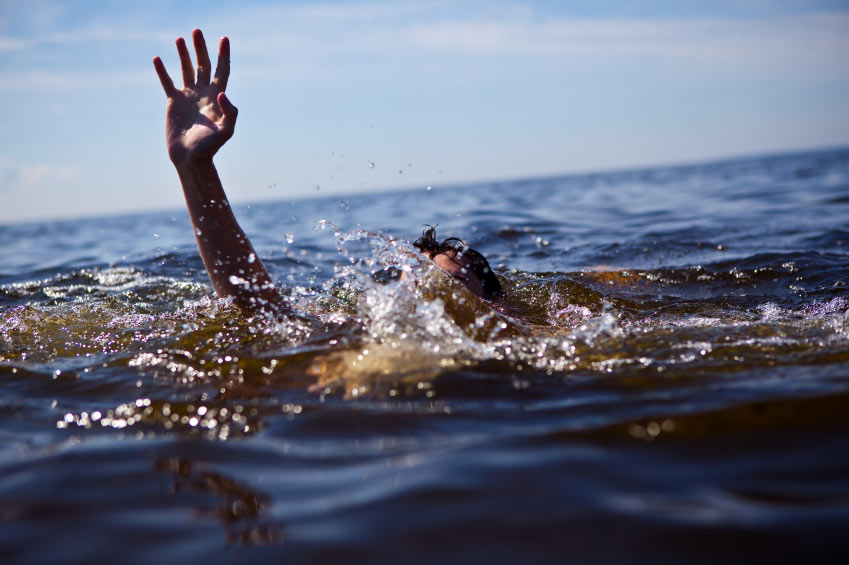 How does God “set us free?”
Released from the law into a whole new dynamic
Romans 8:1 Therefore there is now no condemnation for those who are in  Christ Jesus. 2 For the law of the Spirit of life in Christ Jesus has set you free from the law of sin and of death. 3 For what the Law could not do, weak as it was through the flesh, God did: sending His own Son in the likeness of sinful flesh and as an offering for sin, He condemned sin in the flesh, 4 so that the requirement of the Law might be fulfilled in us, who do not walk according to the flesh but according to the Spirit.
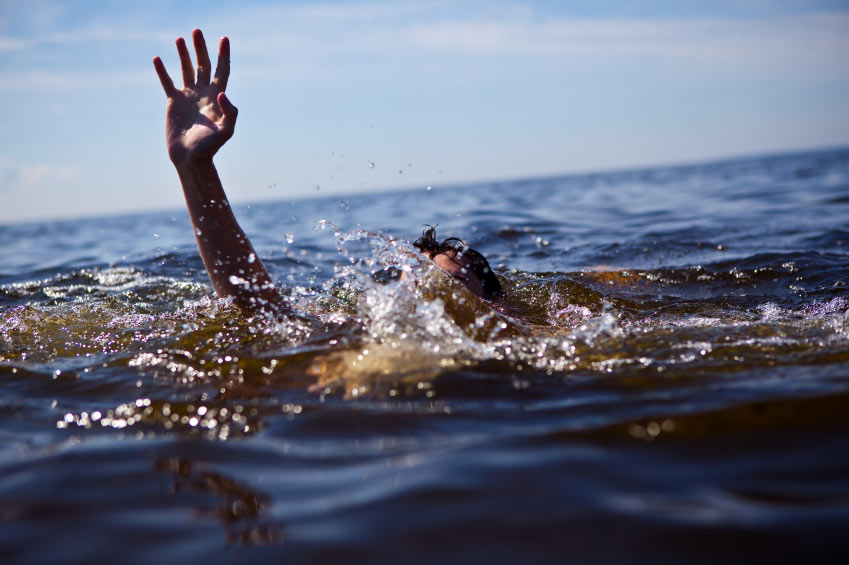 How does God “set us free?”
Released from the law into a whole new dynamic
Romans 8:1 Therefore there is now no condemnation for those who are in  Christ Jesus. 2 For the law of the Spirit of life in Christ Jesus has set you free from the law of sin and of death. 3 For what the Law could not do, weak as it was through the flesh, God did: sending His own Son in the likeness of sinful flesh and as an offering for sin, He condemned sin in the flesh, 4 so that the requirement of the Law might be fulfilled in us, who do not walk according to the flesh but according to the Spirit.
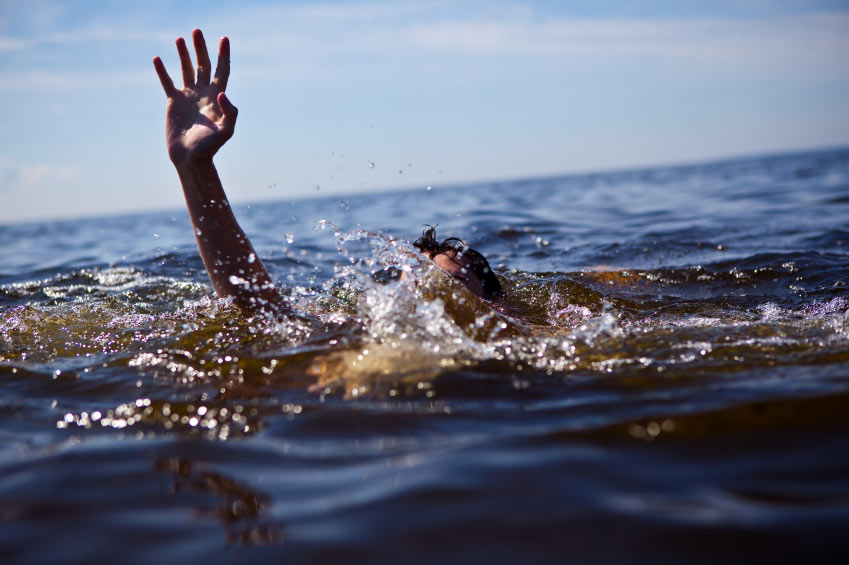 How does God “set us free?”
Released from the law into a whole new dynamic
Romans 8:1 Therefore there is now no condemnation for those who are in  Christ Jesus. 2 For the law of the Spirit of life in Christ Jesus has set you free from the law of sin and of death. 3 For what the Law could not do, weak as it was through the flesh, God did: sending His own Son in the likeness of sinful flesh and as an offering for sin, He condemned sin in the flesh, 4 so that the requirement of the Law might be fulfilled in us, who do not walk according to the flesh but according to the Spirit.
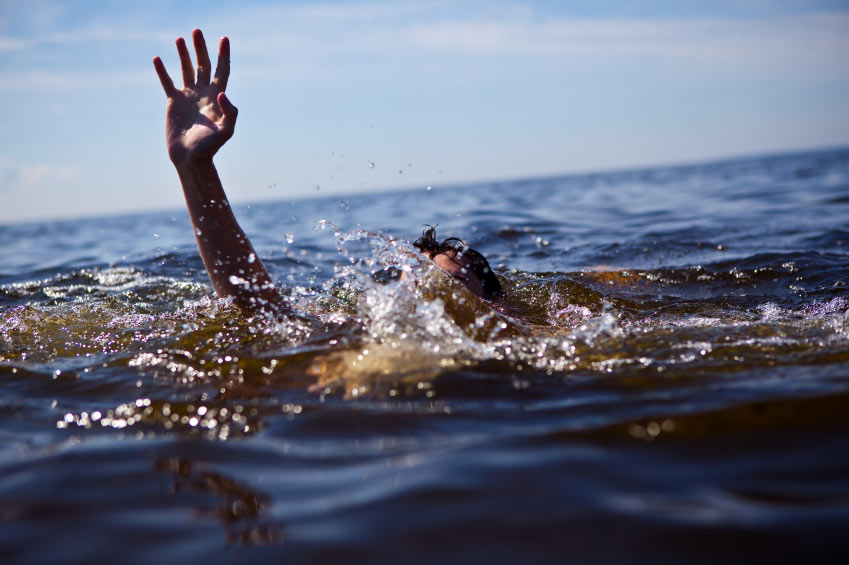 How does God “set us free?”
Released from the law into a whole new dynamic
Romans 8:1 Therefore there is now no condemnation for those who are in  Christ Jesus. 2 For the law of the Spirit of life in Christ Jesus has set you free from the law of sin and of death. 3 For what the Law could not do, weak as it was through the flesh, God did: sending His own Son in the likeness of sinful flesh and as an offering for sin, He condemned sin in the flesh, 4 so that the requirement of the Law might be fulfilled in us, who do not walk according to the flesh but according to the Spirit.
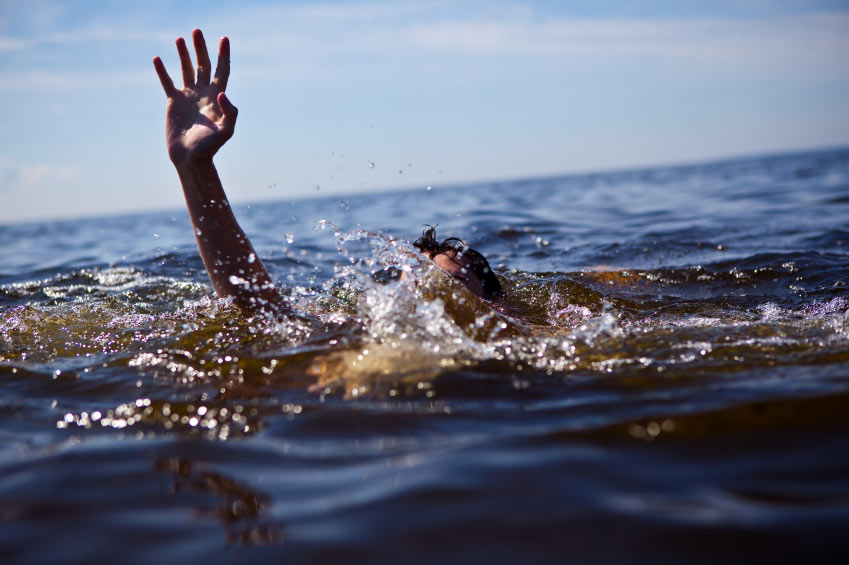 How does God “set us free?”
Released from the law into a whole new dynamic
Walk According to the Spirit
Romans 8:1 Therefore there is now no condemnation for those who are in  Christ Jesus. 2 For the law of the Spirit of life in Christ Jesus has set you free from the law of sin and of death. 3 For what the Law could not do, weak as it was through the flesh, God did: sending His own Son in the likeness of sinful flesh and as an offering for sin, He condemned sin in the flesh, 4 so that the requirement of the Law might be fulfilled in us, who do not walk according to the flesh but according to the Spirit.
The Holy Spirit
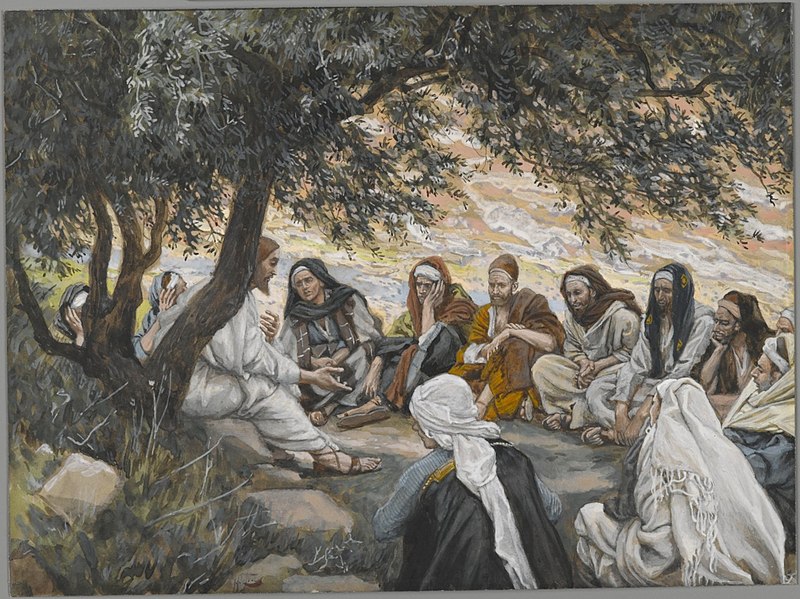 The Holy Spirit
John 14:1 “Do not let your heart be troubled; believe in God, believe also in Me…. for I go to prepare a place for you.
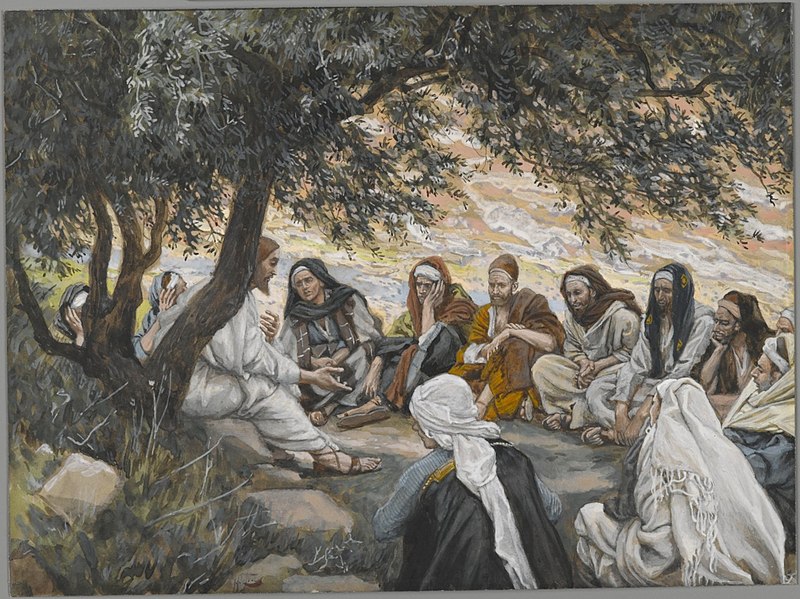 The Holy Spirit
John 14:16 I will ask the Father, and He will give you another Helper, that He may be with you forever; 17 that is the Spirit of truth, whom the world cannot receive, because it does not see Him or know Him, but you know Him because He abides with you and will be in you.
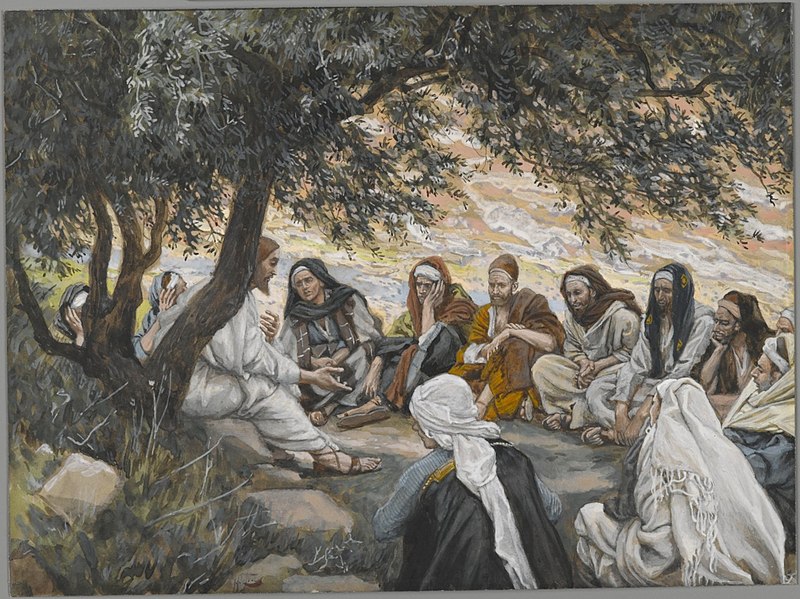 The Holy Spirit
John 14:16 I will ask the Father, and He will give you another Helper, that He may be with you forever; 17 that is the Spirit of truth, whom the world cannot receive, because it does not see Him or know Him, but you know Him because He abides with you and will be in you.
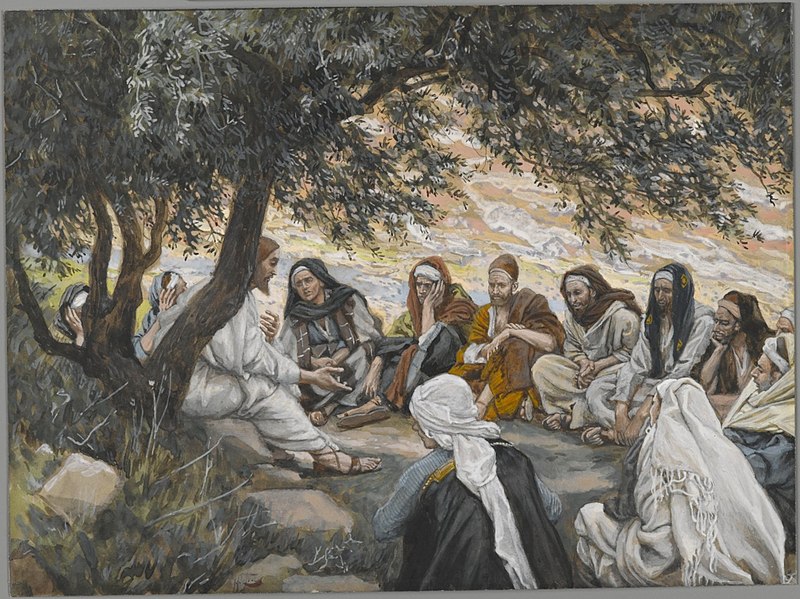 The Holy Spirit
John 14:16 I will ask the Father, and He will give you another Helper, that He may be with you forever; 17 that is the Spirit of truth, whom the world cannot receive, because it does not see Him or know Him, but you know Him because He abides with you and will be in you.
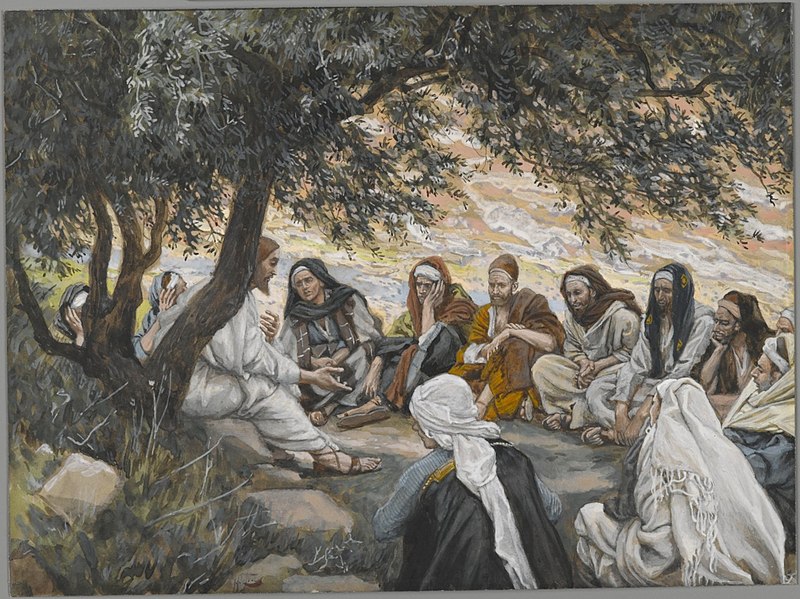 The Holy Spirit
John 14:25 “These things I have spoken to you while abiding with you.   26 But the Helper, the Holy Spirit, whom the Father will send in My name, He will teach you all things, and bring to your remembrance all that I said to you.
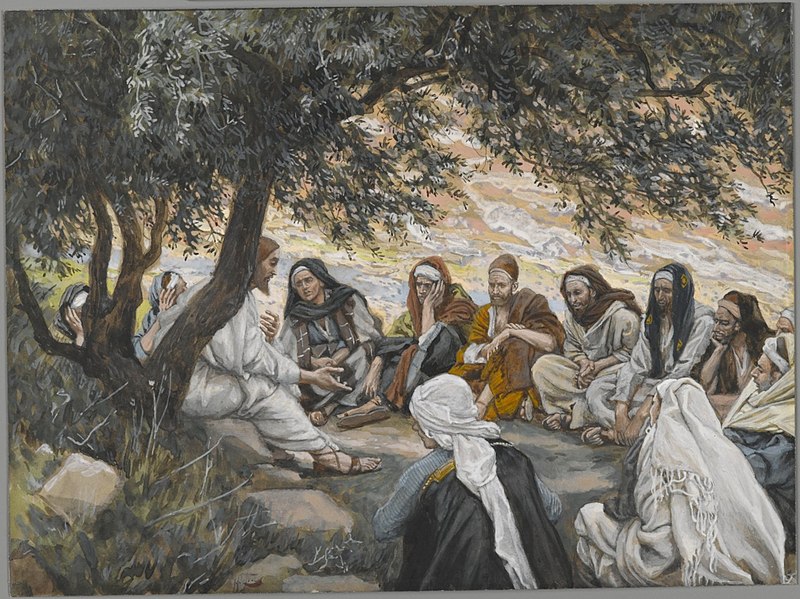 The Holy Spirit
John 14:25 “These things I have spoken to you while abiding with you.   26 But the Helper, the Holy Spirit, whom the Father will send in My name, He will teach you all things, and bring to your remembrance all that I said to you.
The “Trinity”
Father
God: 1 Essence, 3 distinct persons
IS
IS NOT
IS NOT
GOD
IS
IS
Son
Spirit
IS NOT
The “Trinity”
Father
God: 1 Essence, 3 distinct persons
IS
Does this hurt your mind?
IS NOT
IS NOT
GOD
Shouldn’t we expect some mystery when it comes to God?
IS
IS
Son
Spirit
IS NOT
The “Trinity”
Father
God: 1 Essence, 3 distinct persons
IS
Does this hurt your mind?
IS NOT
IS NOT
GOD
God stoops to reveal/explain Himself to us
IS
IS
Son
Spirit
IS NOT
CS Lewis: Mere Christianity  On the human level one person is one being, and any two persons are two separate beings - just as, in two dimensions (say on a flat sheet of paper) one square is one figure, and any two squares are two separate figures.
The “Trinity”
On the Divine level you still find personalities; but up there you find them combined in new ways which we, who do not live on that level, cannot imagine.
The “Trinity”
In God's dimension, so to speak, you find a being who is three Persons while remaining one Being, just as a cube is six squares while remaining one cube.
The “Trinity”
Of course we cannot fully conceive a Being like that: just as, if we were so made that we perceived only two dimensions in space we could never properly imagine a cube.
The “Trinity”
!
?
?
!
The “Trinity”
But we can get a sort of faint notion of it. And when we do, we are then, for the first time in our lives, getting some positive idea, however faint, of something super-personal - something more than a person. It is something we could never have guessed, and yet, once we have been told, one almost feels one ought to have been able to guess it because it fits in so well with all the things we know already.
The “Trinity”
Father
God: 1 Essence, 3 distinct persons
IS
IS NOT
IS NOT
GOD
All 3 are involved in sanctification!
IS
IS
Son
Spirit
IS NOT
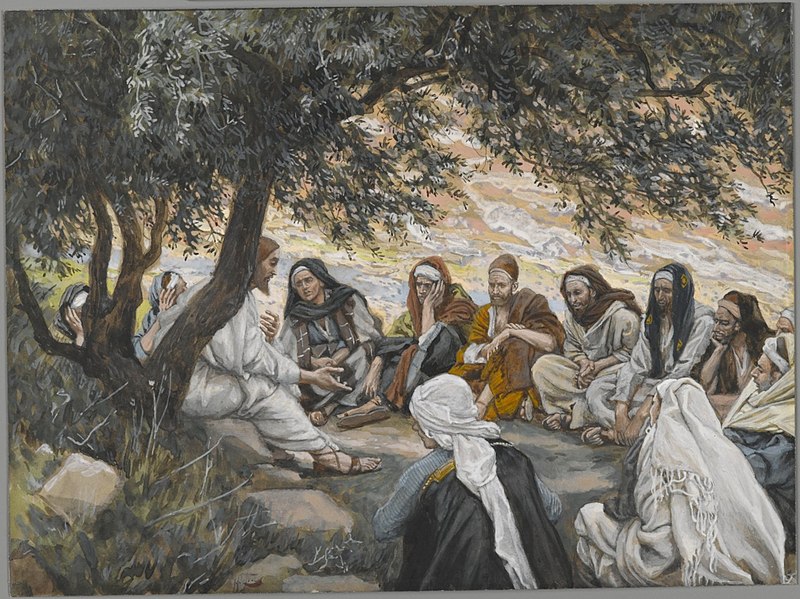 The Holy Spirit
Romans 8:9 However, you are not in the flesh but in the Spirit, if indeed the Spirit of God dwells in you. But if anyone does not have the Spirit of Christ, he does not belong to Him. 10 If Christ is in you, though the body is dead because of sin, yet the spirit is alive because of righteousness.   11 But if the Spirit of Him who raised Jesus from the dead dwells in you,  He who raised Christ Jesus from the dead will also give life to your mortal bodies through His Spirit who dwells in you.
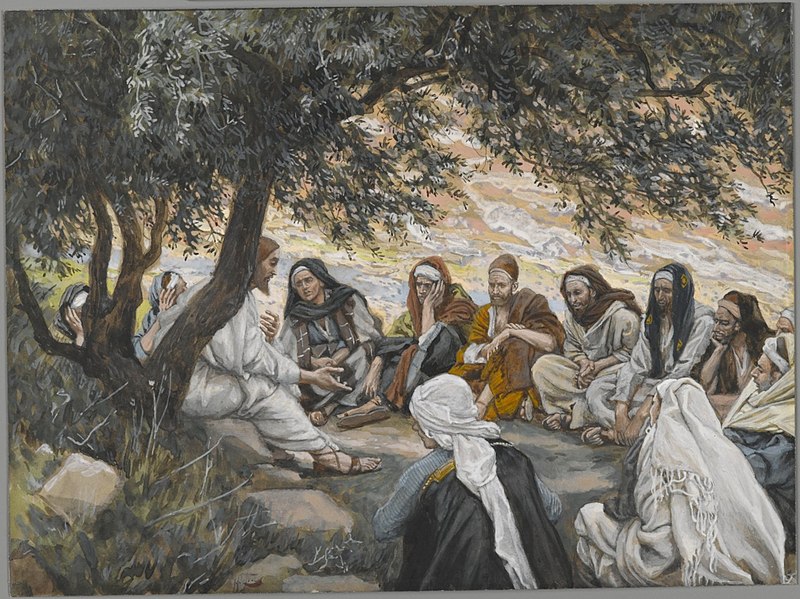 The Holy Spirit
Romans 8:9 However, you are not in the flesh but in the Spirit, if indeed the Spirit of God dwells in you. But if anyone does not have the Spirit of Christ, he does not belong to Him. 10 If Christ is in you, though the body is dead because of sin, yet the spirit is alive because of righteousness.   11 But if the Spirit of Him who raised Jesus from the dead dwells in you,  He who raised Christ Jesus from the dead will also give life to your mortal bodies through His Spirit who dwells in you.
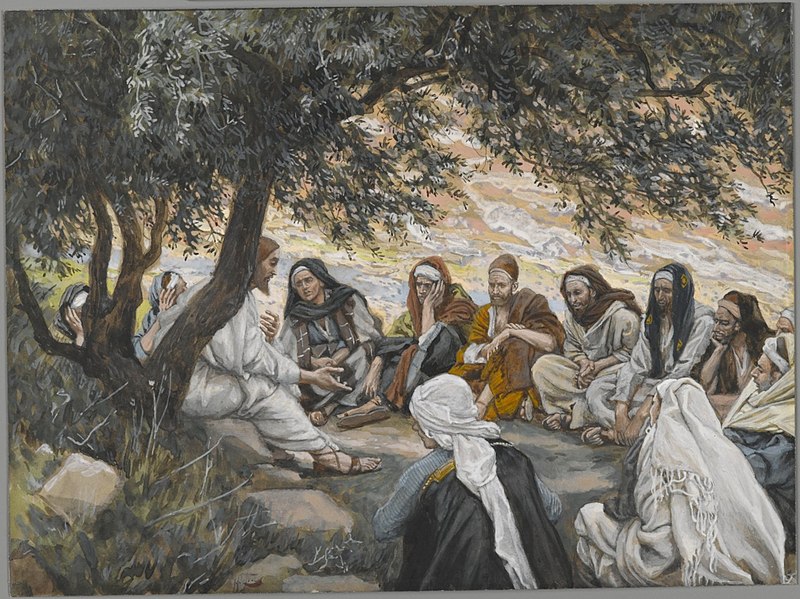 The Holy Spirit
Romans 8:9 However, you are not in the flesh but in the Spirit, if indeed the Spirit of God dwells in you. But if anyone does not have the Spirit of Christ, he does not belong to Him. 10 If Christ is in you, though the body is dead because of sin, yet the spirit is alive because of righteousness.   11 But if the Spirit of Him who raised Jesus from the dead dwells in you,  He who raised Christ Jesus from the dead will also give life to your mortal bodies through His Spirit who dwells in you.
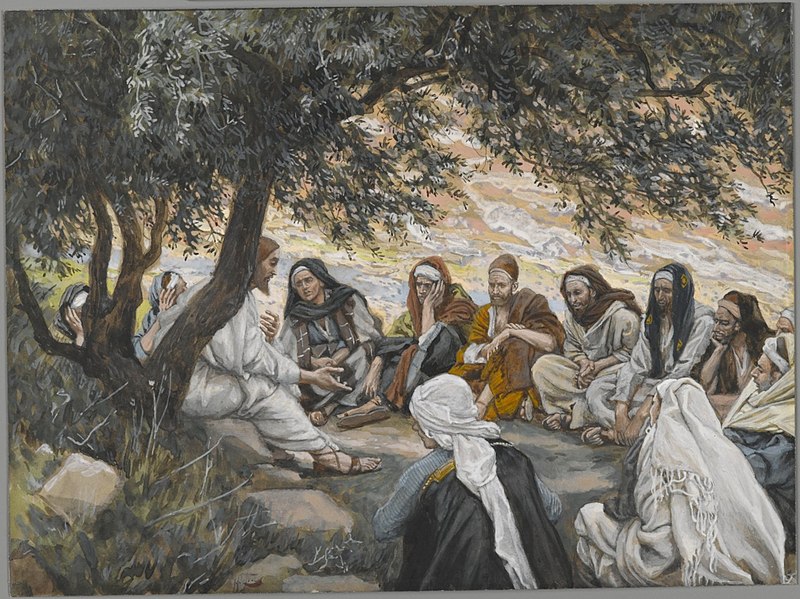 The Holy Spirit
Romans 8:9 However, you are not in the flesh but in the Spirit, if indeed the Spirit of God dwells in you. But if anyone does not have the Spirit of Christ, he does not belong to Him. 10 If Christ is in you, though the body is dead because of sin, yet the spirit is alive because of righteousness.   11 But if the Spirit of Him who raised Jesus from the dead dwells in you,  He who raised Christ Jesus from the dead will also give life to your mortal bodies through His Spirit who dwells in you.
The Holy Spirit
So what method do we use to change?
Romans 8:9 However, you are not in the flesh but in the Spirit, if indeed the Spirit of God dwells in you. But if anyone does not have the Spirit of Christ, he does not belong to Him. 10 If Christ is in you, though the body is dead because of sin, yet the spirit is alive because of righteousness.   11 But if the Spirit of Him who raised Jesus from the dead dwells in you,  He who raised Christ Jesus from the dead will also give life to your mortal bodies through His Spirit who dwells in you.
Sanctification: 
A Relationship not a Method
Romans 8:9 However, you are not in the flesh but in the Spirit, if indeed the Spirit of God dwells in you. But if anyone does not have the Spirit of Christ, he does not belong to Him. 10 If Christ is in you, though the body is dead because of sin, yet the spirit is alive because of righteousness.   11 But if the Spirit of Him who raised Jesus from the dead dwells in you,  He who raised Christ Jesus from the dead will also give life to your mortal bodies through His Spirit who dwells in you.
Sanctification: 
A Relationship not a Method
Romans 8:1 Therefore there is now no condemnation for those who are in  Christ Jesus. 2 For the law of the Spirit of life in Christ Jesus has set you free from the law of sin and of death. 3 For what the Law could not do, weak as it was through the flesh, God did: sending His own Son in the likeness of sinful flesh and as an offering for sin, He condemned sin in the flesh, 4 so that the requirement of the Law might be fulfilled in us, who do not walk according to the flesh but according to the Spirit.
Sanctification: 
A Relationship not a Method
Romans 8:1 Therefore there is now no condemnation for those who are in  Christ Jesus. 2 For the law of the Spirit of life in Christ Jesus has set you free from the law of sin and of death. 3 For what the Law could not do, weak as it was through the flesh, God did: sending His own Son in the likeness of sinful flesh and as an offering for sin, He condemned sin in the flesh, 4 so that the requirement of the Law might be fulfilled in us, who do not walk according to the flesh but according to the Spirit.
Sanctification: 
A Relationship not a Method
Romans 8:1 Therefore there is now no condemnation for those who are in  Christ Jesus. 2 For the law of the Spirit of life in Christ Jesus has set you free from the law of sin and of death. 3 For what the Law could not do, weak as it was through the flesh, God did: sending His own Son in the likeness of sinful flesh and as an offering for sin, He condemned sin in the flesh, 4 so that the requirement of the Law might be fulfilled in us, who do not walk according to the flesh but according to the Spirit.
Sanctification: 
A Relationship not a Method
The irony…
Romans 8:1 Therefore there is now no condemnation for those who are in  Christ Jesus. 2 For the law of the Spirit of life in Christ Jesus has set you free from the law of sin and of death. 3 For what the Law could not do, weak as it was through the flesh, God did: sending His own Son in the likeness of sinful flesh and as an offering for sin, He condemned sin in the flesh, 4 so that the requirement of the Law might be fulfilled in us, who do not walk according to the flesh but according to the Spirit.
Sanctification: 
A Relationship not a Method
The irony…
Jeremiah 31:33 “But this is the covenant which I will make with the house of Israel after those days,” declares the Lord, “I will put My law within them and on their heart I will write it; and I will be their God, and they shall be My people. 34 They will not teach again, each man his neighbor and each man his brother, saying, ‘Know the Lord,’ for they will all know Me, from the least of them to the greatest of them,” declares the Lord, “for I will forgive their iniquity, and their sin I will remember no more.”
Romans 8:1 Therefore there is now no condemnation for those who are in  Christ Jesus. 2 For the law of the Spirit of life in Christ Jesus has set you free from the law of sin and of death. 3 For what the Law could not do, weak as it was through the flesh, God did: sending His own Son in the likeness of sinful flesh and as an offering for sin, He condemned sin in the flesh, 4 so that the requirement of the Law might be fulfilled in us, who do not walk according to the flesh but according to the Spirit.
Sanctification: 
A Relationship not a Method
The irony…
Romans 8:1 Therefore there is now no condemnation for those who are in  Christ Jesus. 2 For the law of the Spirit of life in Christ Jesus has set you free from the law of sin and of death. 3 For what the Law could not do, weak as it was through the flesh, God did: sending His own Son in the likeness of sinful flesh and as an offering for sin, He condemned sin in the flesh, 4 so that the requirement of the Law might be fulfilled in us, who do not walk according to the flesh but according to the Spirit.
Matt 22:36 “Teacher, which is the most important commandment in the law of Moses?” 37 Jesus replied, “‘You must love the Lord your God with all your heart, all your soul, and all your mind.’ 38 This is the first and greatest commandment. 39 A second is equally important: ‘Love your neighbor as yourself.’ 40 The entire law and all the demands of the prophets are based on these two commandments.”
Sanctification: 
A Relationship not a Method
The irony…
Romans 8:1 Therefore there is now no condemnation for those who are in  Christ Jesus. 2 For the law of the Spirit of life in Christ Jesus has set you free from the law of sin and of death. 3 For what the Law could not do, weak as it was through the flesh, God did: sending His own Son in the likeness of sinful flesh and as an offering for sin, He condemned sin in the flesh, 4 so that the requirement of the Law might be fulfilled in us, who do not walk according to the flesh but according to the Spirit.
Romans 13:8 …for he who loves his neighbor has fulfilled the law. 9 For this, “You shall not commit adultery, You shall not murder, You shall not steal, You shall not covet,” and if there is any other commandment, it is summed up in this saying, “You shall love your neighbor as yourself.”  10 Love does no wrong to a neighbor; therefore love is the fulfillment of the law.
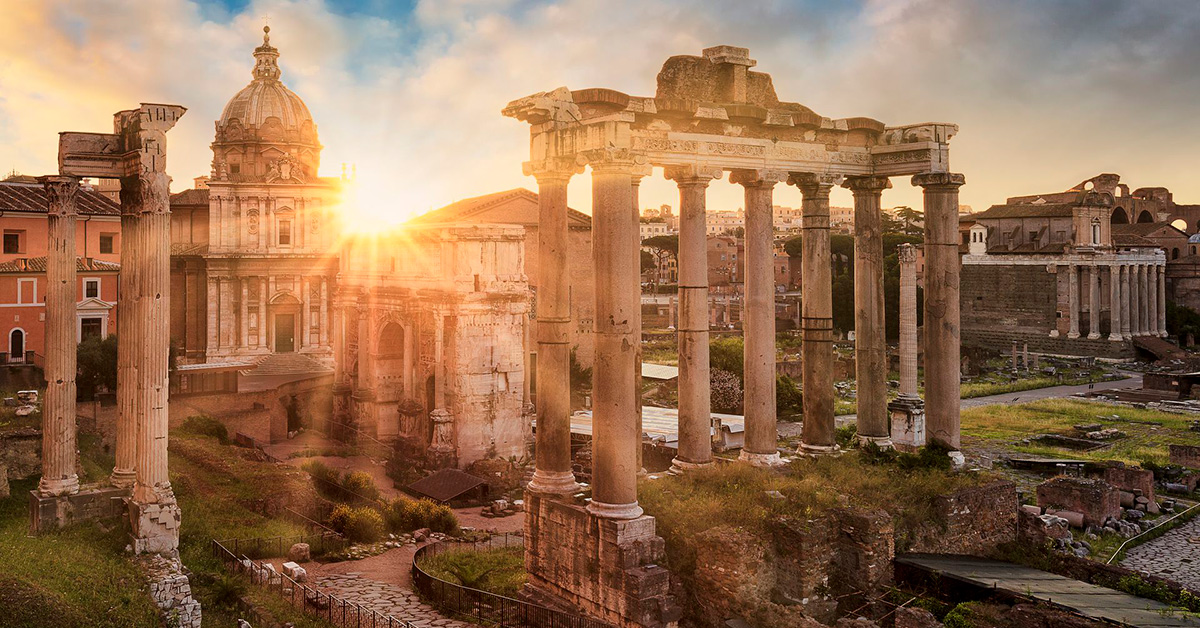 R O M A N S
So if we want to grow spiritually, we should focus on “walking according to the Spirit” (the rest of ch 8)
Afterall, what is spiritual growth?
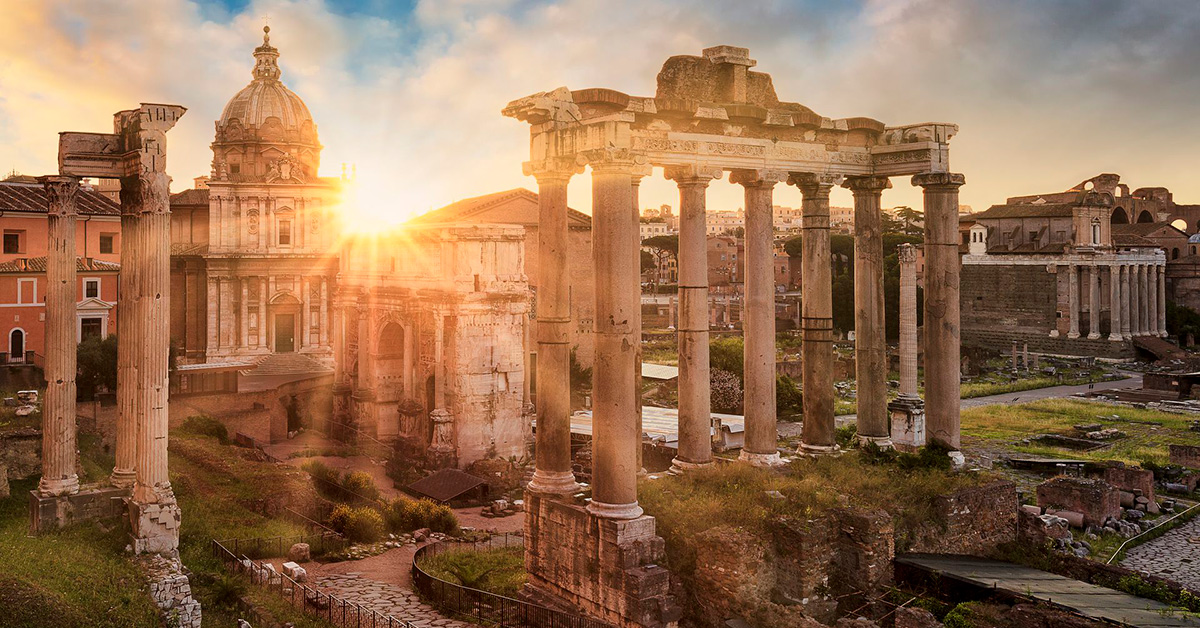 R O M A N S
So if we want to grow spiritually, we should focus on “walking according to the Spirit” (the rest of ch 8)
What does it look like to invest in my relationship with God?
“Sowing to the spirit” (The means of growth)
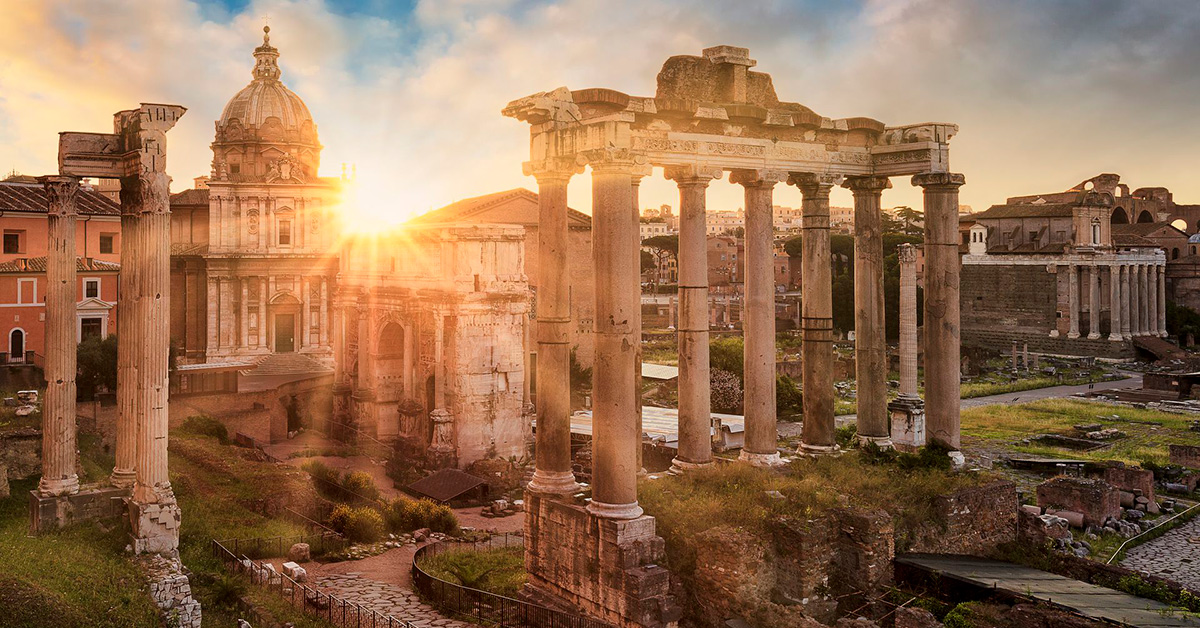 R O M A N S
So if we want to grow spiritually, we should focus on “walking according to the Spirit” (the rest of ch 8)
Ah HA! Aren’t those WORKS??
What does it look like to invest in my relationship with God?
“Sowing to the spirit” (The means of growth)
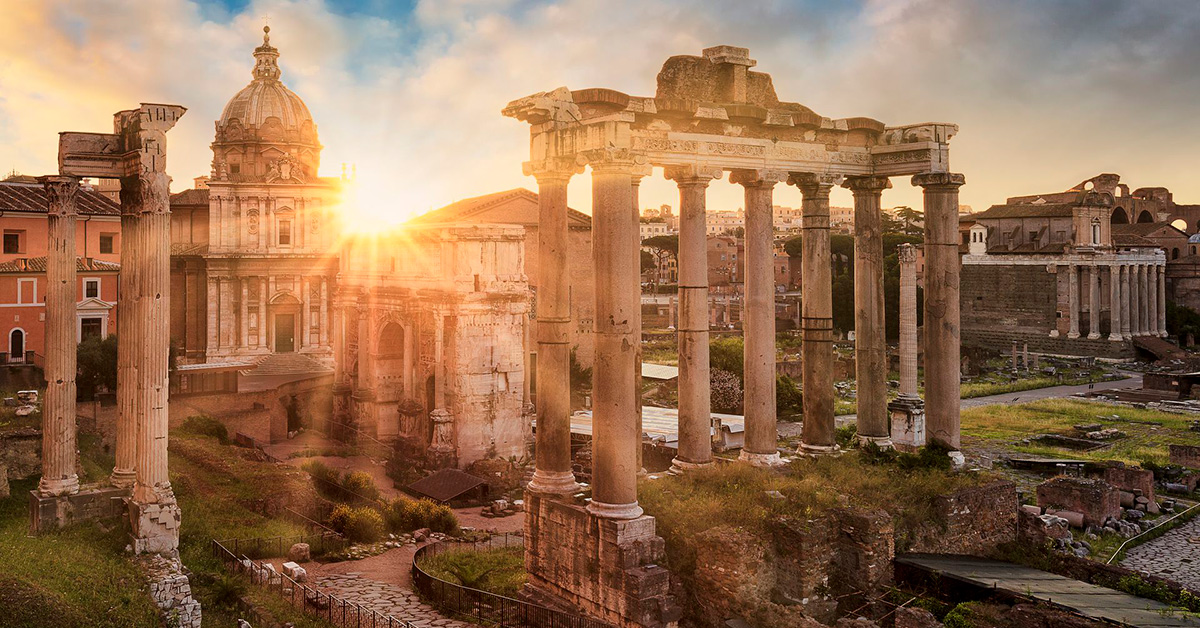 R O M A N S
Do you want to grow this year?
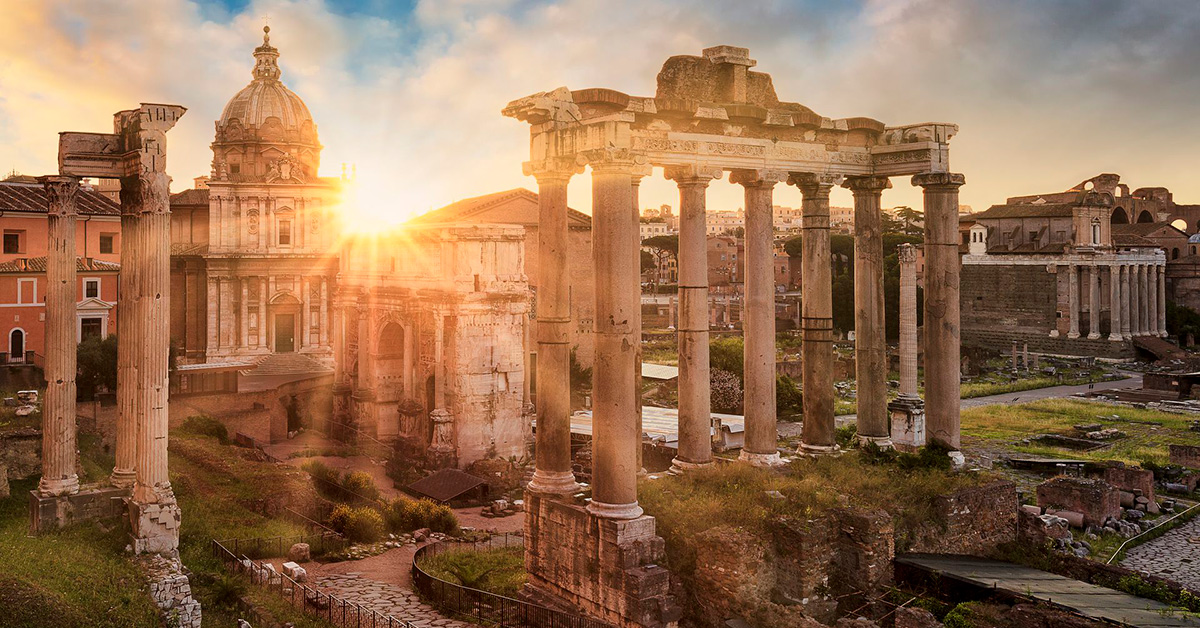 R O M A N S
Next Week…
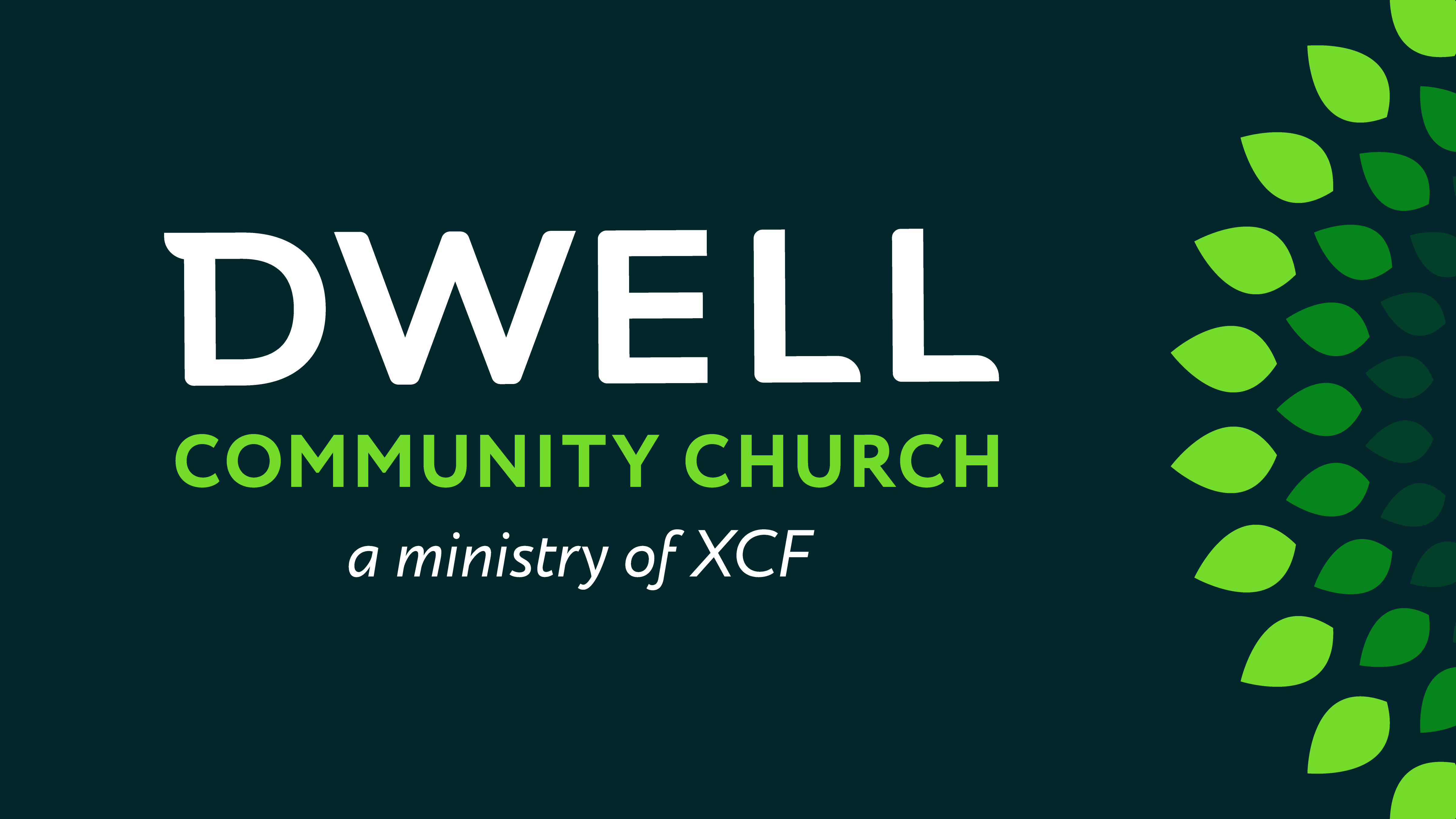